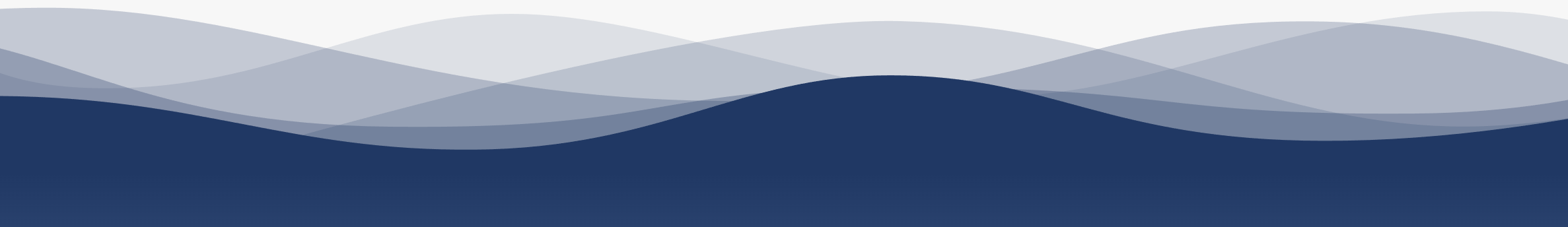 1
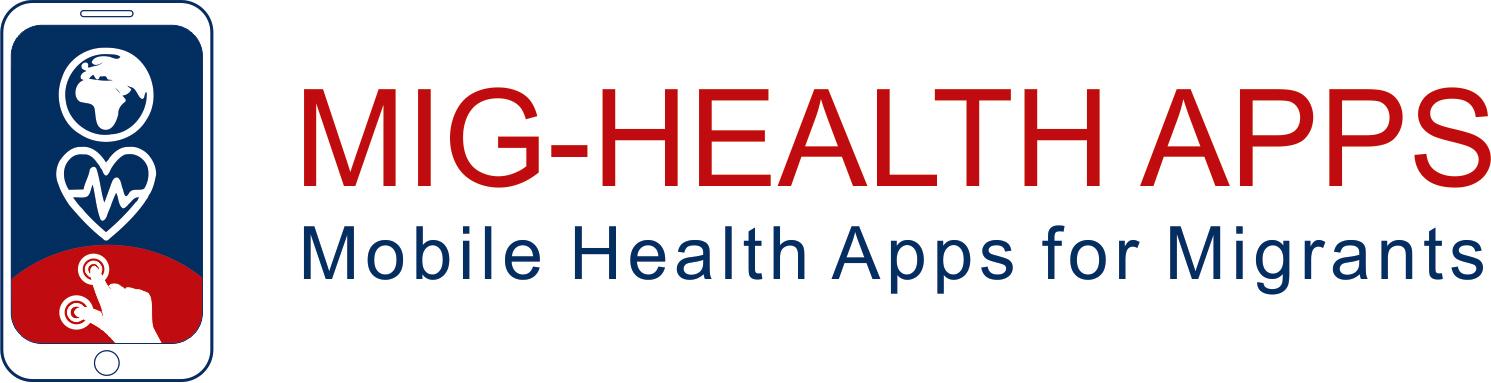 7
2
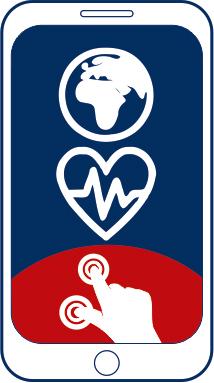 8
3
9
https://apps4health.eu/
4
Module 6 - Session d'enseignement (6.1)Nutrition et applications de santé pertinentes
10
5
11
6
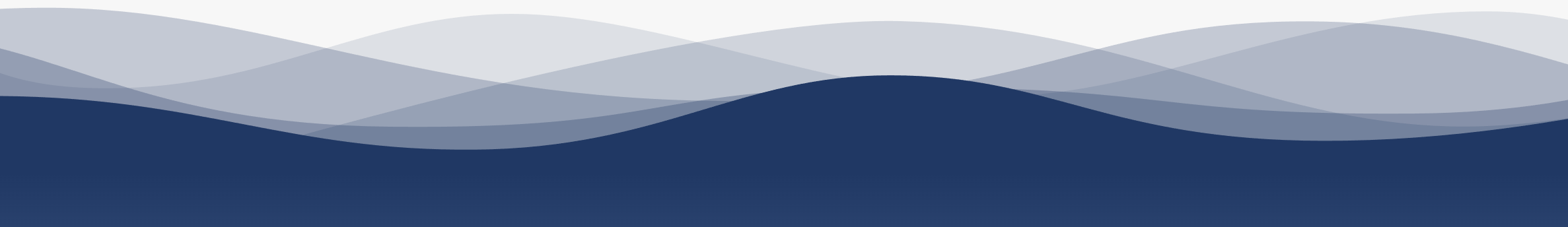 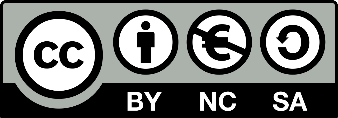 Financé par l'Union européenne. Les points de vue et opinions exprimés n'engagent que leurs auteurs et ne reflètent pas nécessairement ceux de l'Union européenne ou de l'Agence exécutive européenne pour l'éducation et la culture (EACEA). Ni l'Union européenne ni l'EACEA ne peuvent en être tenues pour responsables.
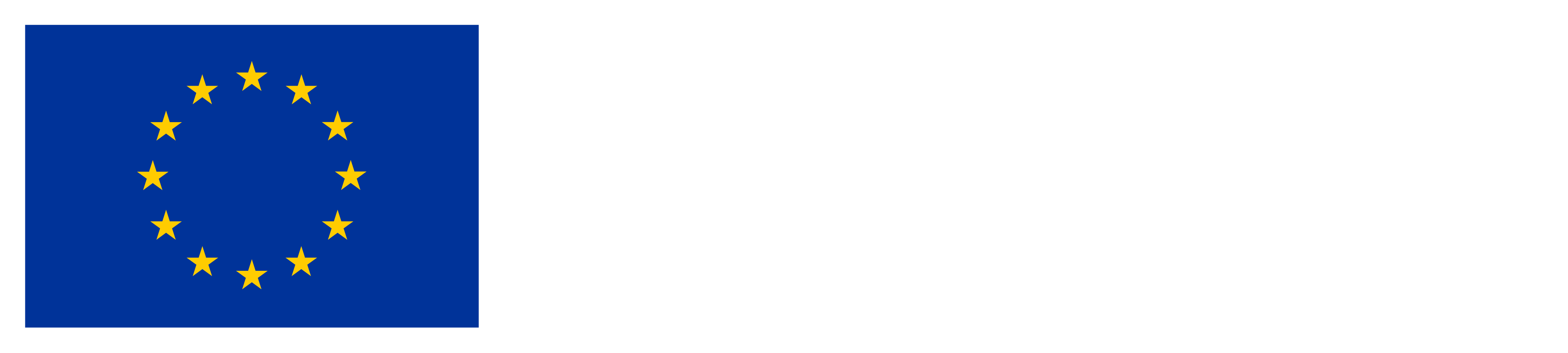 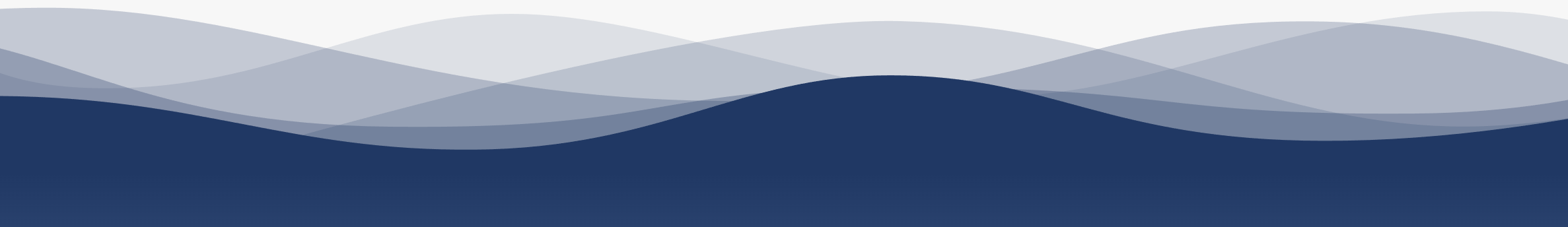 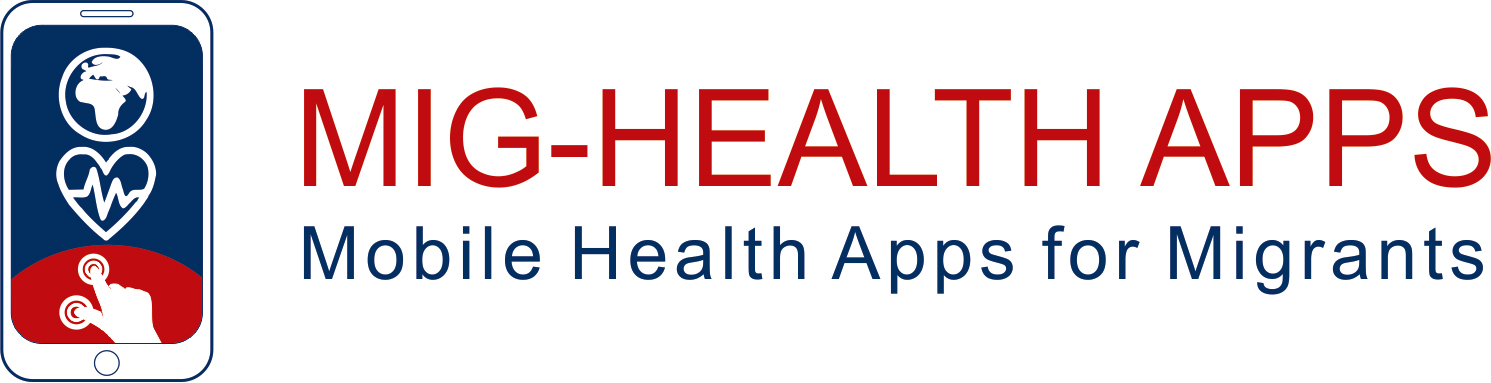 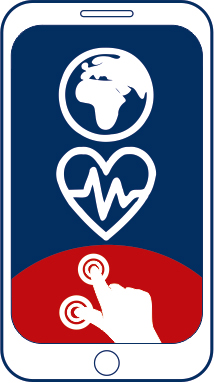 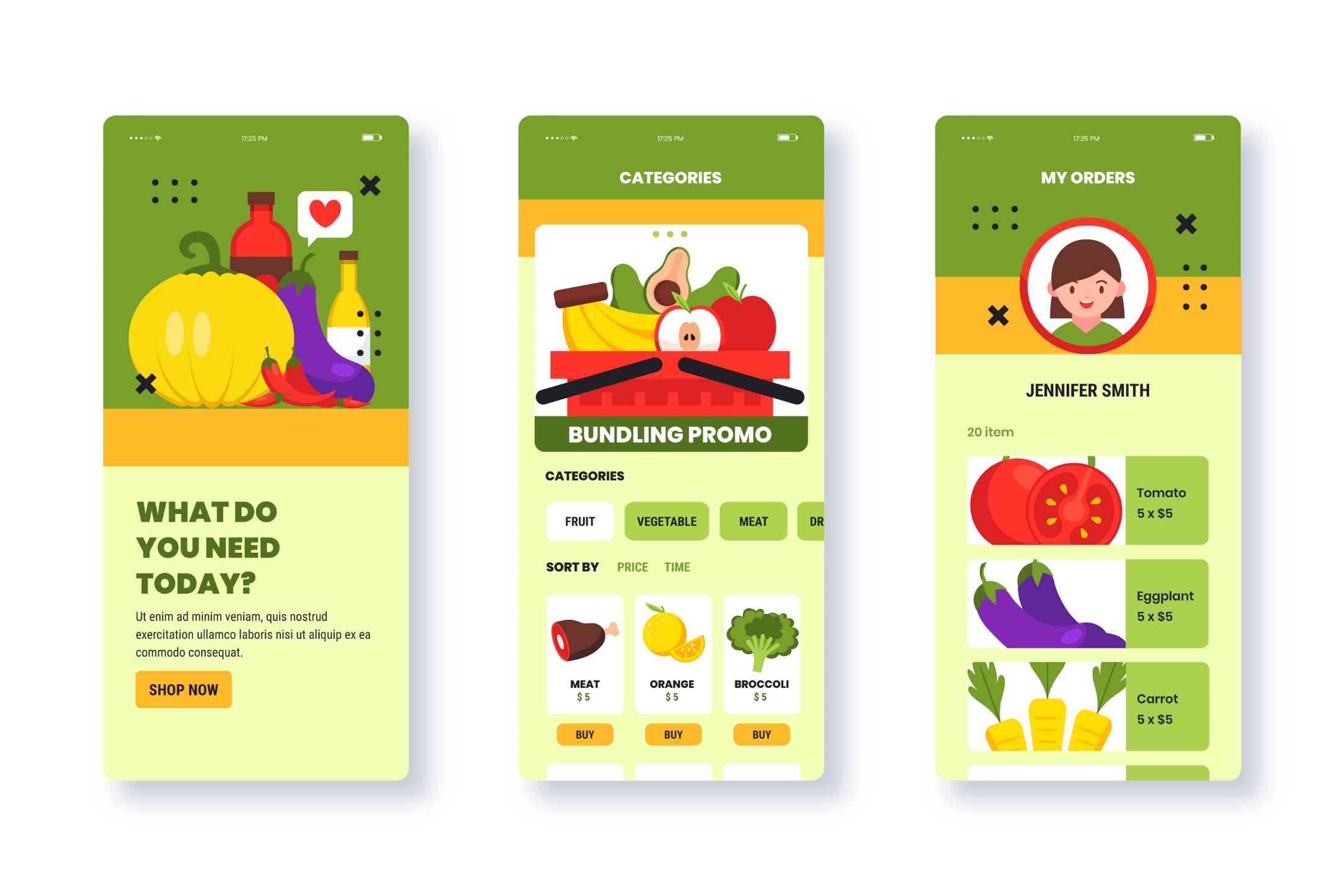 6Nutrition et applications de santé pertinentes
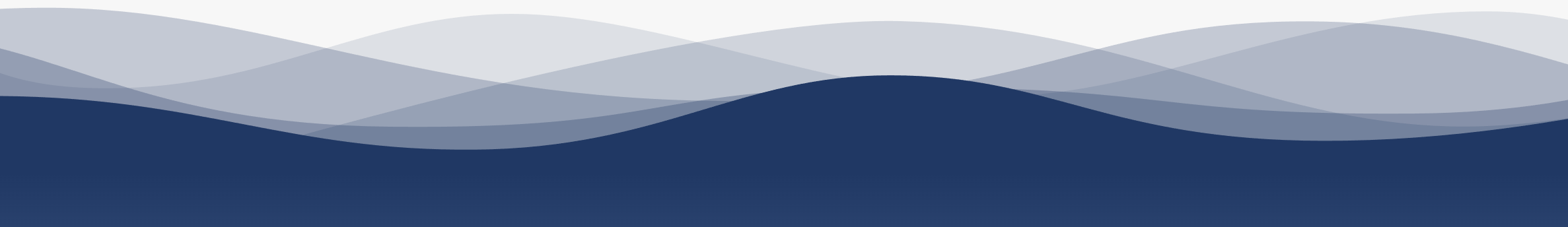 Partenaires
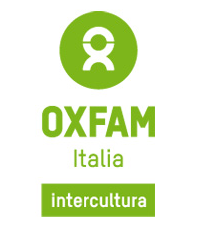 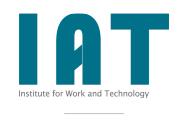 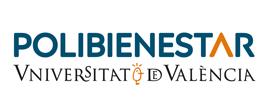 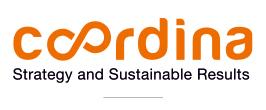 WESTFALISCHE HOCHSCHULE GELSENKIRCHEN,BOCHOLT, RECKLINGHAUSEN
GELSENKIRCHEN, ALLEMAGNE
www.w-hs.de
COORDINA ORGANIZACIÓN DE EMPRESAS YRECURSOS HUMANOS, S.L.
VALENCIA, ESPAGNE
coordina-oerh.com
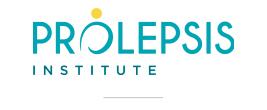 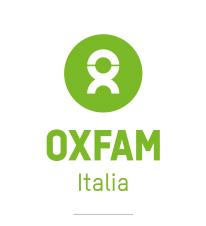 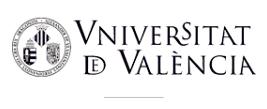 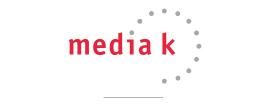 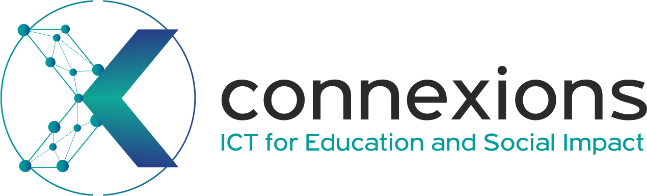 CONNEXIONS
ATHENES, GRECE
www.connexions.gr
PROLEPSIS
ATHENES, GRECEwww.prolepsis.gr
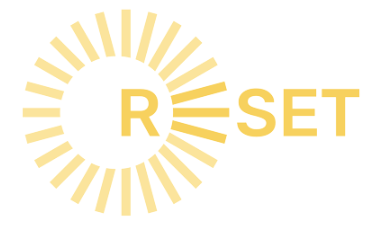 UNIVERSITAT DE VALENCIA
VALENCIA, ESPAGNE
www.uv.es
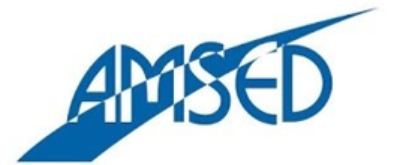 media k GmbH
Bad Mergentheim, ALLEMAGNE
www.media-k.eu
OXFAM ITALIA INTERCULTURA
AREZZO, ITALIE
www.oxfamitalia.org/
RESET
CHYPRE
www.resetcy.com
AMSED
STRASBOURG, FRANCE
www.amsed.fr
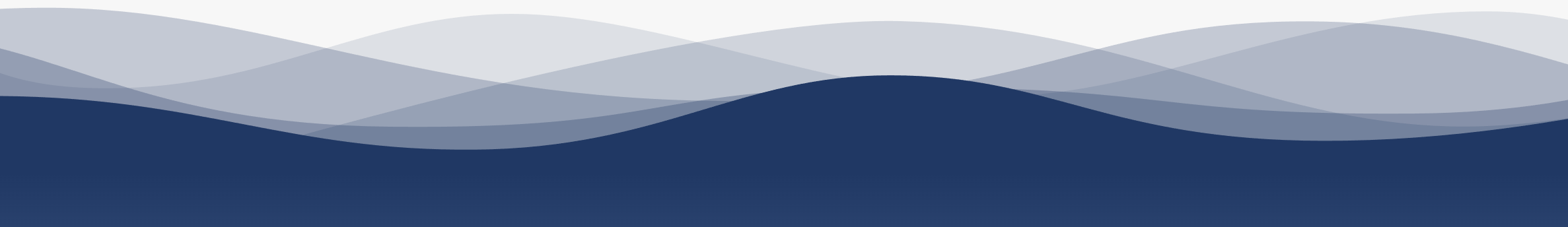 Session d'enseignement :  Contenu
1. Connaissances générales en matière de nutrition
2. Les grands principes d'une alimentation saine
3. La relation entre la nutrition et la santé
4. Définition des objectifs
5. Les applications de santé liées à la nutrition et leur utilité
6. Discussion et évaluation
Apps pour la nutrition et la santé
6
Objectifs
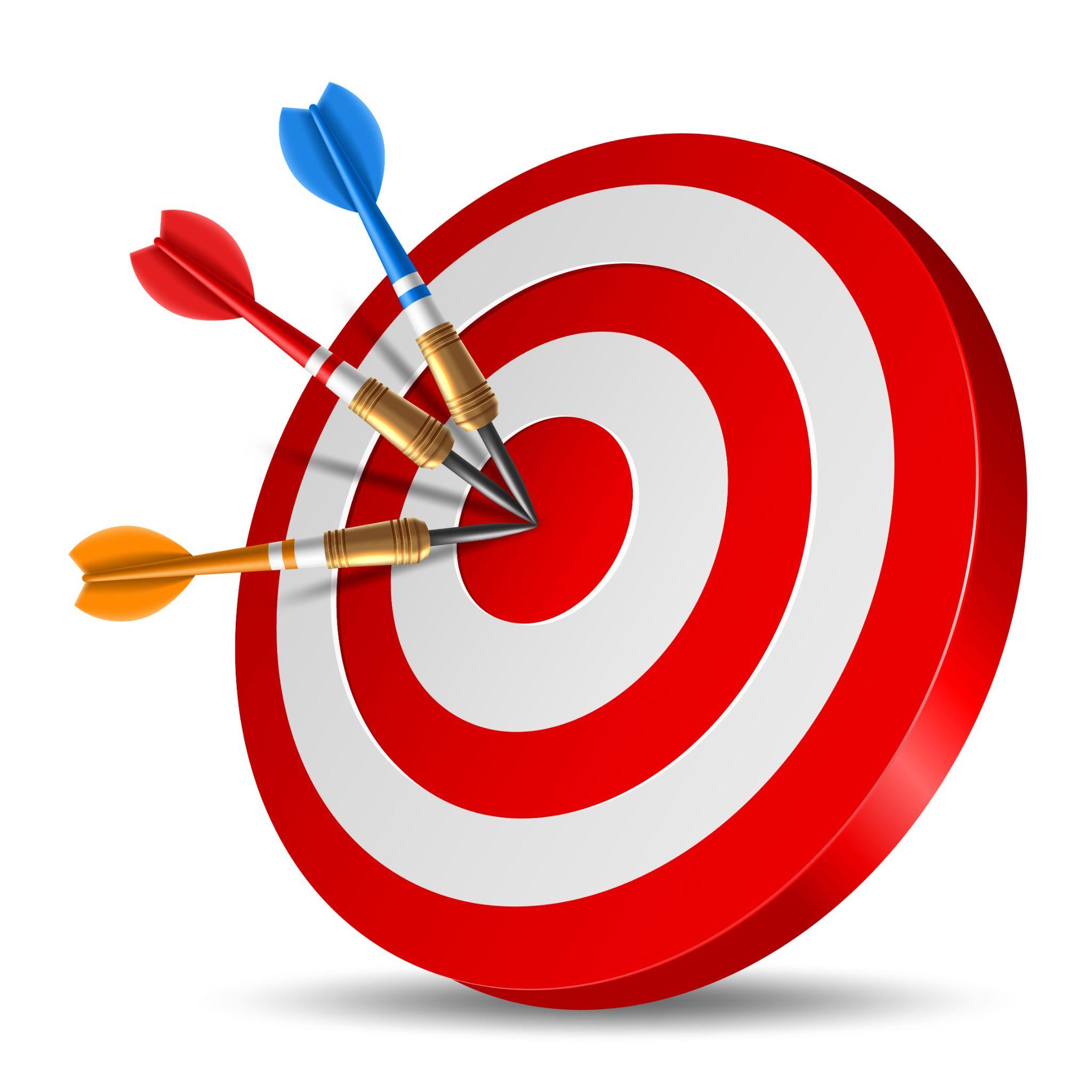 Donner aux participants les connaissances nécessaires pour prendre des décisions éclairées concernant l'adoption d'habitudes alimentaires saines et le maintien d'une santé optimale.  
Fournir aux participants les connaissances nécessaires pour exploiter les applications nutritionnelles afin d'atteindre les objectifs liés à la nutrition.
Source : Image par nuraghies sur Freepik
[Speaker Notes: https://www. dshs.wa.gov/altsa/program-services/nutrition-education 

Acquérir des connaissances générales sur la nutrition
Fournir les connaissances et les compétences nécessaires à une réflexion critique sur l'alimentation et la santé afin que l'individu puisse faire des choix alimentaires sains à partir d'une offre alimentaire de plus en plus complexe. ΤΡΟΠΟΠΟΙΗΣΕ ΤΟ]
Apps pour la nutrition et la santé
6
Compétences
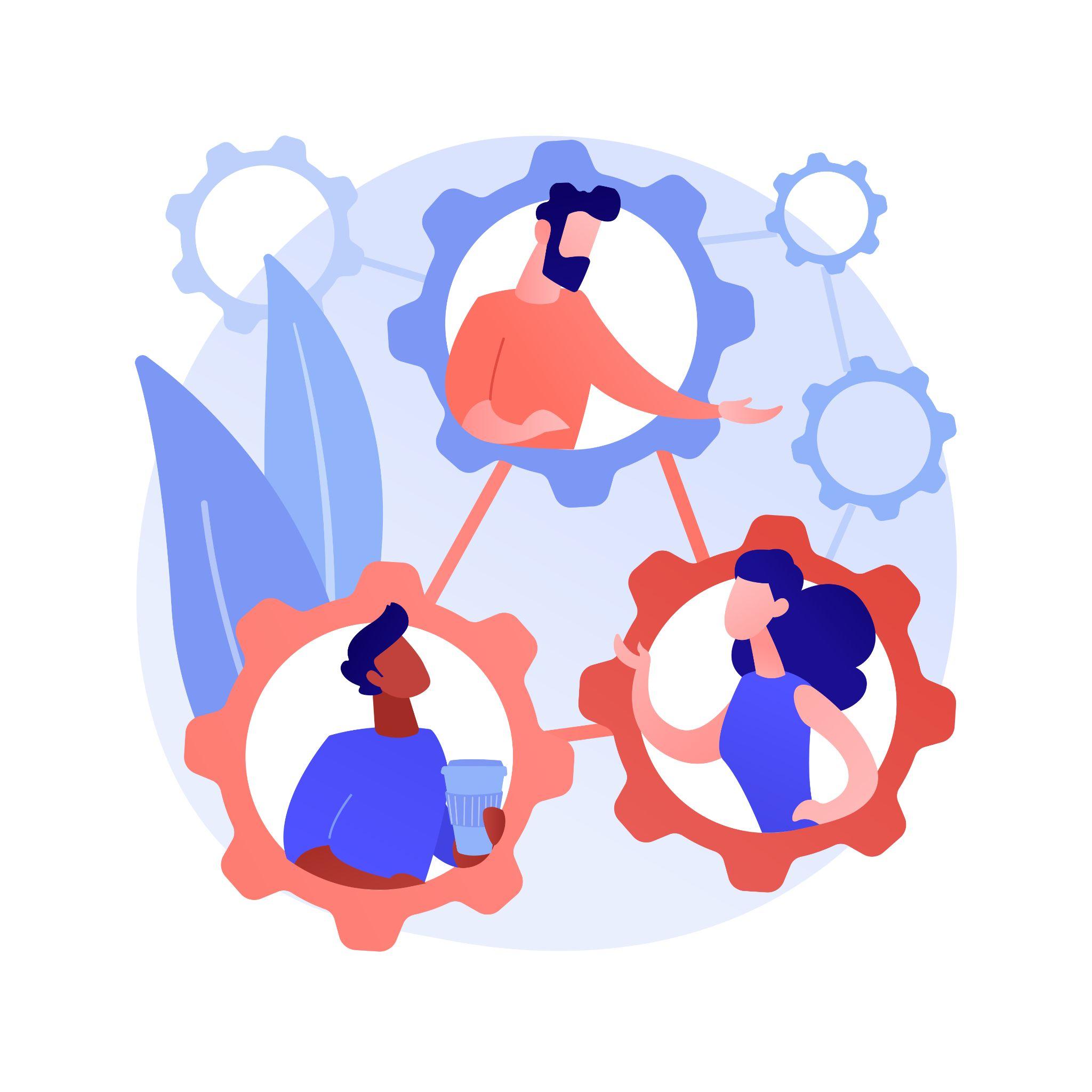 Les participants seront dotés des compétences nécessaires pour tirer parti des applications nutritionnelles afin d'atteindre les objectifs liés à la nutrition. 
Les compétences des participants seront renforcées afin qu'ils puissent prendre des décisions éclairées sur la sélection, l'utilisation et l'intégration des applications dans leur alimentation quotidienne, s'ils le souhaitent.
Image par vectorjuice on Freepik
6.1.1Connaissances générales en matière de nutrition
Objectifs
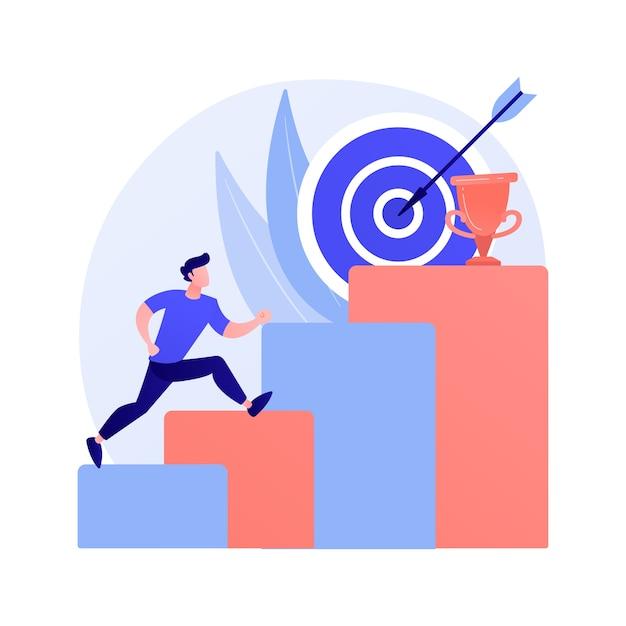 Acquérir des connaissances générales en matière de nutrition.
Introduire la terminologie fondamentale liée à la nutrition (par exemple, énergie, macronutriments, micronutriments, etc.)
Étudier les effets des macronutriments et des micronutriments sur le corps humain.
Pour en savoir plus sur les aliments riches en nutriments spécifiques.
Conçu par Freepik
6.1.1 Connaissances générales en matière de nutrition
Apps pour la nutrition et la santé
6.1
Les défis nutritionnels auxquels sont confrontés les migrants
Différents défis nutritionnels pendant et après la migration.
Facteurs influençant le régime alimentaire des immigrés :
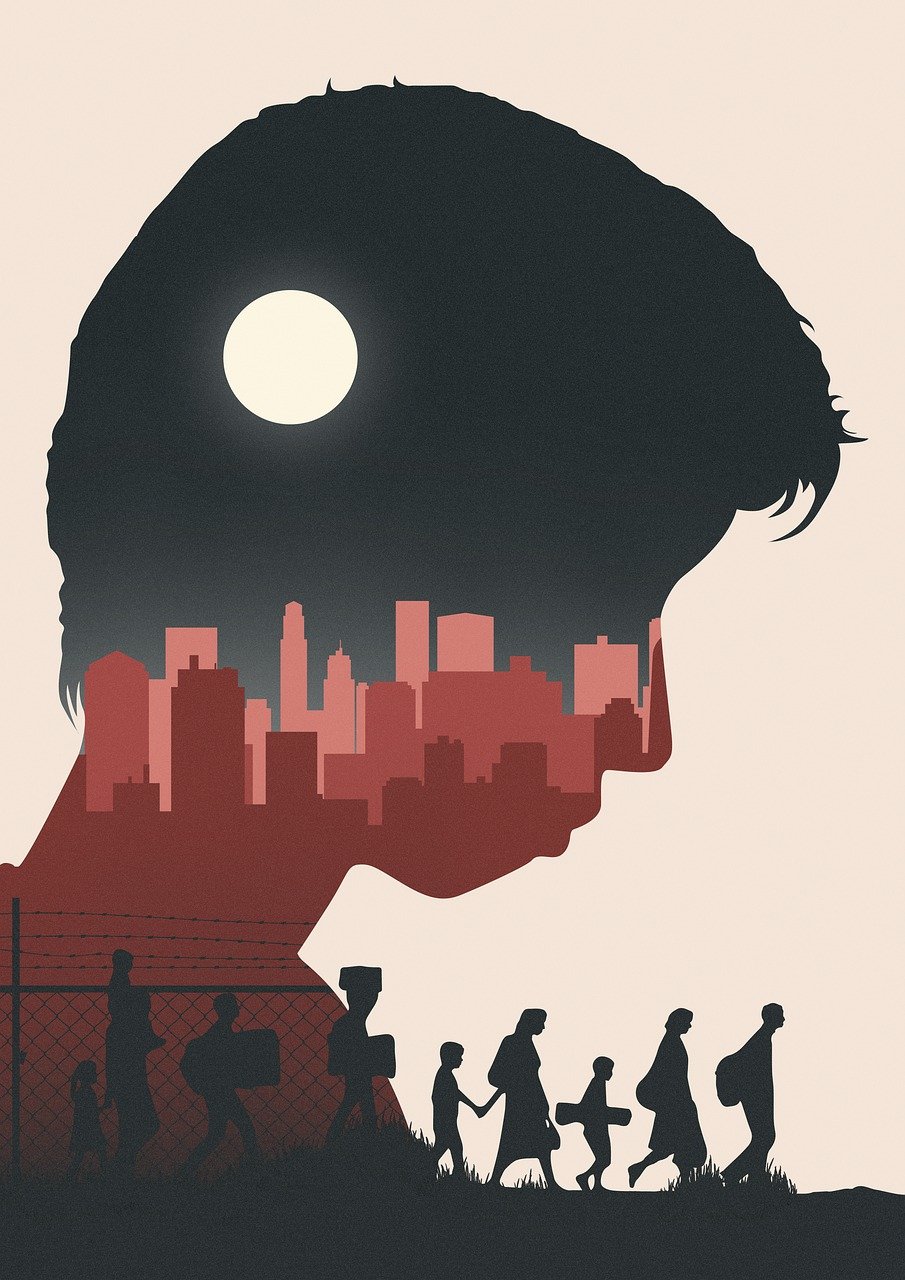 Facteurs sociaux (par exemple, manque de temps, réseaux sociaux, stress, etc.)
Contraintes économiques et accessibilité des denrées alimentaires
Conditions de logement
Questions culturelles (par exemple, barrières linguistiques, religion, coutumes, préférences gustatives, pratiques et croyances en matière de soins de santé)
Facteurs politiques (par exemple, soutien du gouvernement, programmes d'aide alimentaire)
Source| Licence Pixabay
[Speaker Notes: Encyclopedia Britannica : ''La nutrition humaine est le processus par lequel les substances contenues dans les aliments sont transformées en tissus corporels et fournissent l'énergie nécessaire à l'ensemble des activités physiques et mentales qui constituent la vie humaine.'' https://www.britannica.com/science/human-nutrition 

Réf : 
https://www.fao.org/3/i3261e/i3261e.pdf]
6.1.1 Connaissances générales en matière de nutrition
Apps pour la nutrition et la santé
6.1
Nutriments
Les aliments que nous consommons fournissent les nutriments - substances nécessaires à la croissance, à la réparation et à l'entretien des tissus de l'organisme (par exemple, les muscles, etc.) et à la régulation des processus vitaux (par exemple, la respiration, etc.).
Les aliments sont des mélanges complexes de différents ingrédients, fournissant des quantités variables de nutriments dont le corps a besoin. 
L'organisme ne peut pas produire la plupart des nutriments dont il a besoin, c'est pourquoi notre alimentation doit en fournir des quantités suffisantes pour répondre à nos besoins nutritionnels individuels.
[Speaker Notes: Encyclopedia Britannica : ''La nutrition humaine est le processus par lequel les substances contenues dans les aliments sont transformées en tissus corporels et fournissent l'énergie nécessaire à l'ensemble des activités physiques et mentales qui constituent la vie humaine.'' https://www.britannica.com/science/human-nutrition 

Réf : 
https://www.fao.org/3/i3261e/i3261e.pdf]
6.1.1 Connaissances générales en matière de nutrition
Apps pour la nutrition et la santé
6.1
Énergie et calories
Les aliments fournissent l'énergie dont notre corps a besoin pour fonctionner. 
L'énergie contenue dans les aliments est mesurée en unités appelées calories. 
L'âge, le sexe, le poids, la taille et le niveau d'activité physique sont quelques-uns des principaux facteurs qui déterminent le nombre de calories dont une personne a besoin quotidiennement. 
Le stockage de l'énergie est essentiel à la survie en vue d'une utilisation future.
Il existe deux grandes catégories de nutriments dans les aliments : les macronutriments et les micronutriments.
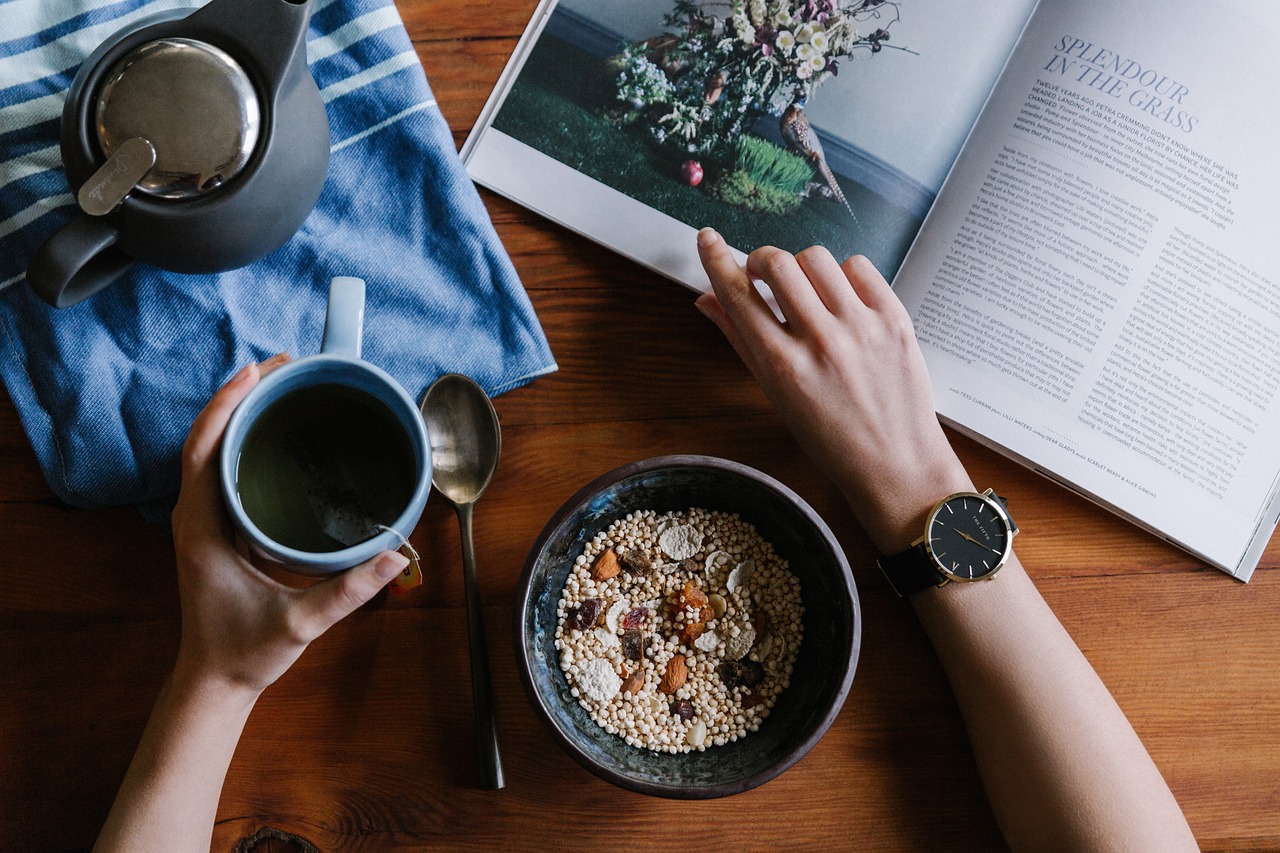 Source| Licence Pixabay
[Speaker Notes: Réf : 
https://www.fao.org/3/i3261e/i3261e.pdf]
6.1.1 Connaissances générales en matière de nutrition
Apps pour la nutrition et la santé
6.1
Macronutriments
Macronutriments : nutriments qui fournissent de l'énergie (calories) et qui sont nécessaires en grandes quantités pour assurer le bon fonctionnement de l'organisme et mener à bien les activités de la vie quotidienne.
3 classes de macronutriments : 
Glucides 
Protéines 
Graisses
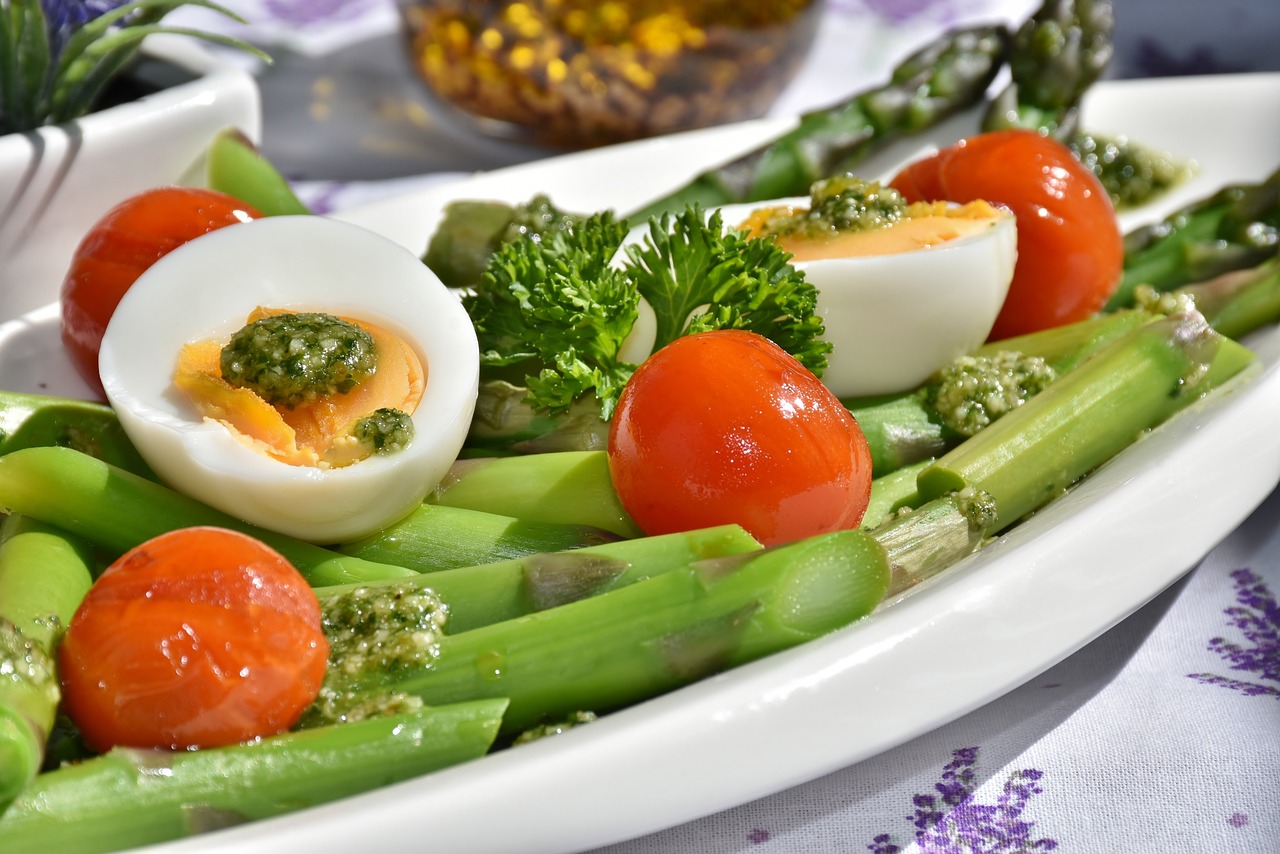 Source| Licence Pixabay
[Speaker Notes: Réf : 
https://www.fao.org/3/i3261e/i3261e.pdf
https://www.emro.who.int/health-topics/macronutrients/introduction.html
https://www.who.int/health-topics/micronutrients#tab=tab_1
https://www.emro.who.int/nutrition/healthy-eating/index.html]
6.1.1 Connaissances générales en matière de nutrition
Apps pour la nutrition et la santé
6.1
Graisse
Les graisses fournissent le niveau d'énergie le plus élevé de tous les autres nutriments (9 calories par gramme).
Les graisses protègent les cellules et les organes internes, nous permettent de stocker des calories en prévision des périodes où la nourriture se fait rare et de réguler la température du corps. 
Les acides gras contenus dans les graisses peuvent être divisés en plusieurs catégories : 
les acides gras insaturés (y compris les acides gras monoinsaturés et polyinsaturés)
acides gras saturés
Graisses alimentaires naturellement présentes dans les aliments d'origine végétale et animale.
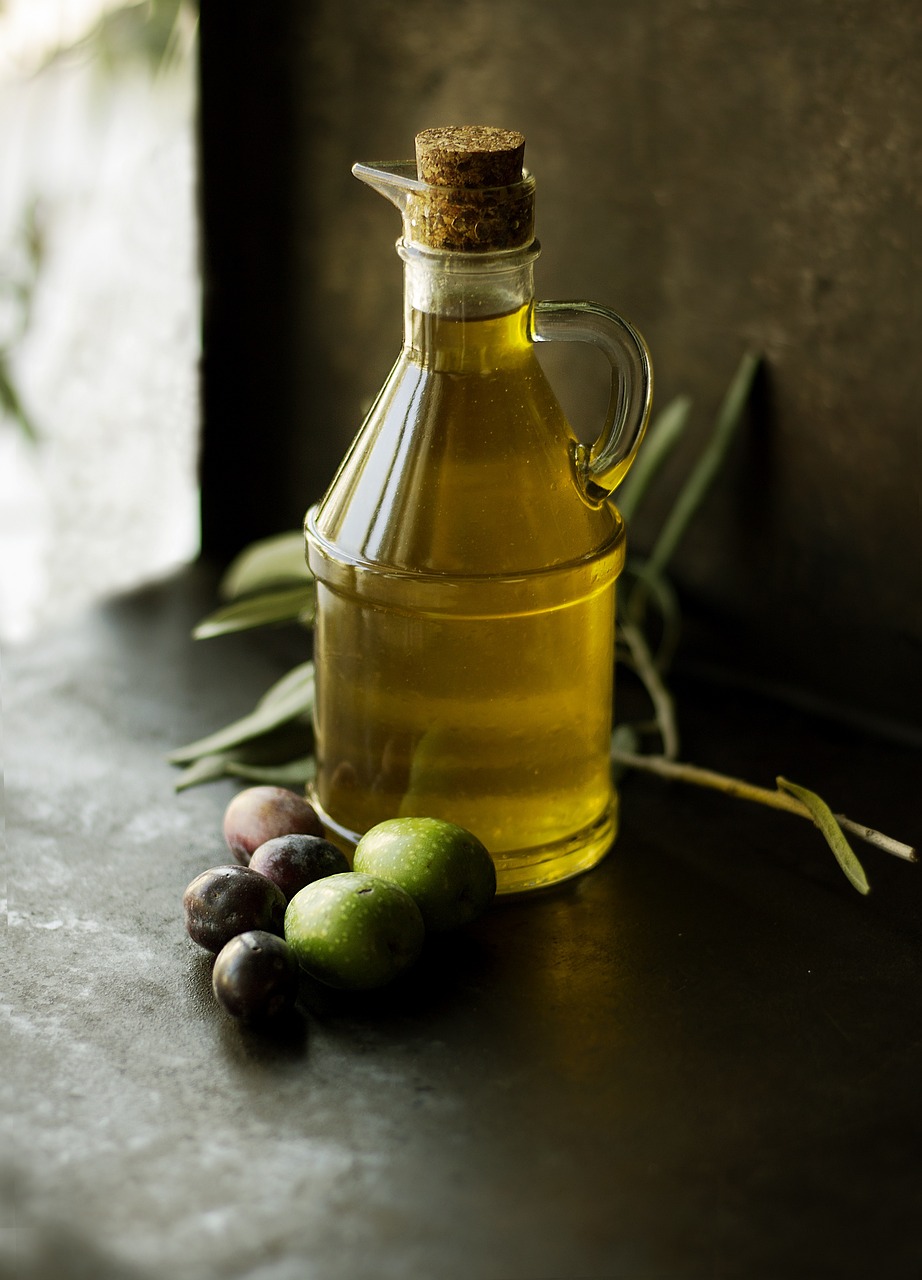 Source| Licence Pixabay
[Speaker Notes: Réf : 
https://www.fao.org/3/i3261e/i3261e.pdf]
6.1.1 Connaissances générales en matière de nutrition
Apps pour la nutrition et la santé
6.1
Glucides
Les glucides sont la principale source d'énergie pour l'organisme.
Les glucides fournissent les calories nécessaires à l'activité, à la croissance, aux fonctions corporelles, à l'entretien et au renouvellement des tissus de l'organisme.
En général, la plupart des glucides proviennent des plantes.
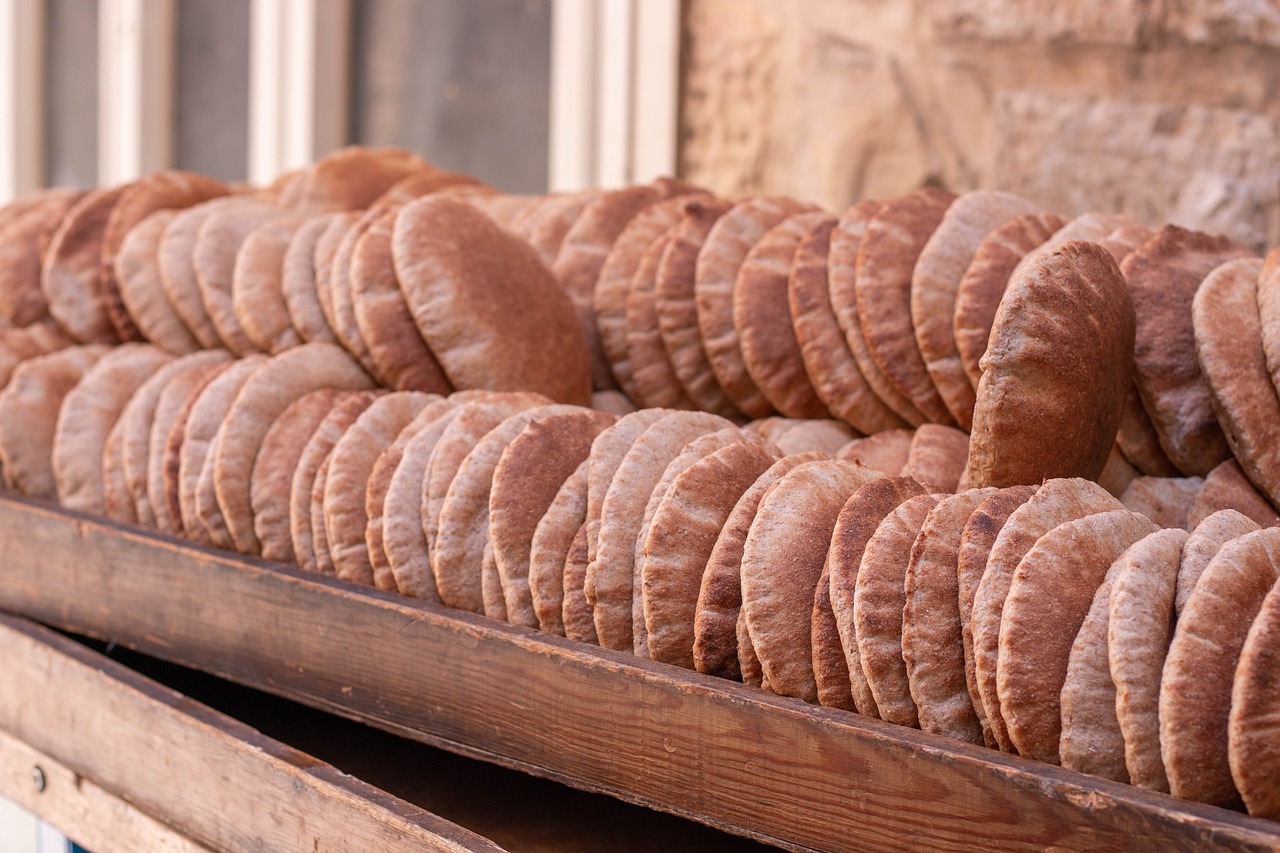 Source| Licence Pixabay
[Speaker Notes: Réf :
rehttps://www.fao.org/3/i3261e/i3261e.pdf

Matériel supplémentaire au cas où nous aurions besoin de plus de détails :
3 formes d'hydrates de carbone :1. Le sucre-rapidement absorbé par l'organisme-Naturellement contenu dans les fruits, le lait et le miel -également ajouté aux aliments par la transformation pour améliorer la saveur, la texture et l'apparence des aliments et utilisé pour la conservation des aliments.2. Amidon
-décomposés en sucres simples pour être absorbés par l'organisme -Les féculents restent dans l'organisme plus longtemps que le sucre, ce qui donne une sensation de saturation. -fournissent la majorité des calories quotidiennes -Féculents raffinés (perte/destruction des nutriments) (par exemple, le pain blanc) et féculents non raffinés (par exemple, le pain de blé entier).-L'amidon se trouve dans : les céréales (riz, maïs, blé, avoine), les racines et tubercules (pommes de terre, manioc, ignames), les légumineuses (pois et haricots) et certains fruits (banane).

3. Fibre
-une partie glucidique des plantes que l'organisme ne peut pas digérer et absorber-peut absorber l'eau et contribuer à l'élimination des déchets de l'organisme-Aliments contenant des fibres : céréales complètes, racines riches en amidon, fruits, la plupart des légumes, légumineuses et oléagineux.]
6.1.1 Connaissances générales en matière de nutrition
Apps pour la nutrition et la santé
6.1
Protéines
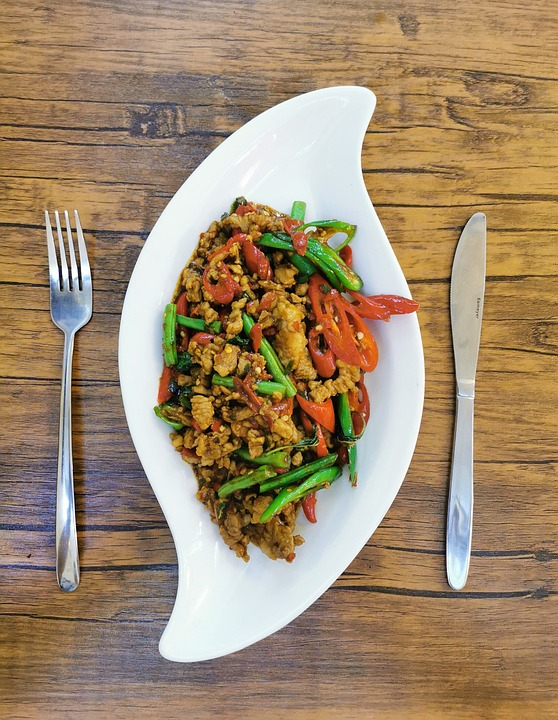 Les protéines fournissent des acides aminés qui constituent les "éléments constitutifs" de la vie : 
former, construire et réparer les tissus de l'organisme (par exemple, les muscles, la peau, les cheveux, les os, etc.)
maintenir un système immunitaire fort en produisant des anticorps pour lutter contre les maladies.
Les protéines sont présentes dans les aliments d'origine animale et végétale, qui fournissent différentes combinaisons d'acides aminés.
Source| Licence Pixabay
[Speaker Notes: Réf :
rehttps://www.fao.org/3/i3261e/i3261e.pdf

Matériel supplémentaire au cas où nous aurions besoin de plus de détails :Lorsque les niveaux d'énergie du corps sont faibles, le corps utilise les protéines comme source d'énergie.  Ce n'est pas la meilleure façon d'utiliser les protéines, car cela les empêche de remplir leurs fonctions spécifiques importantes. Si l'apport énergétique est faible pendant une longue période, les protéines seront utilisées comme source d'énergie en décomposant les tissus et les organes pour répondre aux besoins énergétiques.]
6.1.1 Connaissances générales en matière de nutrition
Apps pour la nutrition et la santé
6.1
Micronutriments
Micronutriments : nutriments également essentiels aux fonctions de l'organisme et dont celui-ci a besoin en très petites quantités. 
Une carence en vitamines dans l'alimentation peut entraîner de graves problèmes de santé.
2 catégories de micronutriments : 
Vitamines 
Minéraux
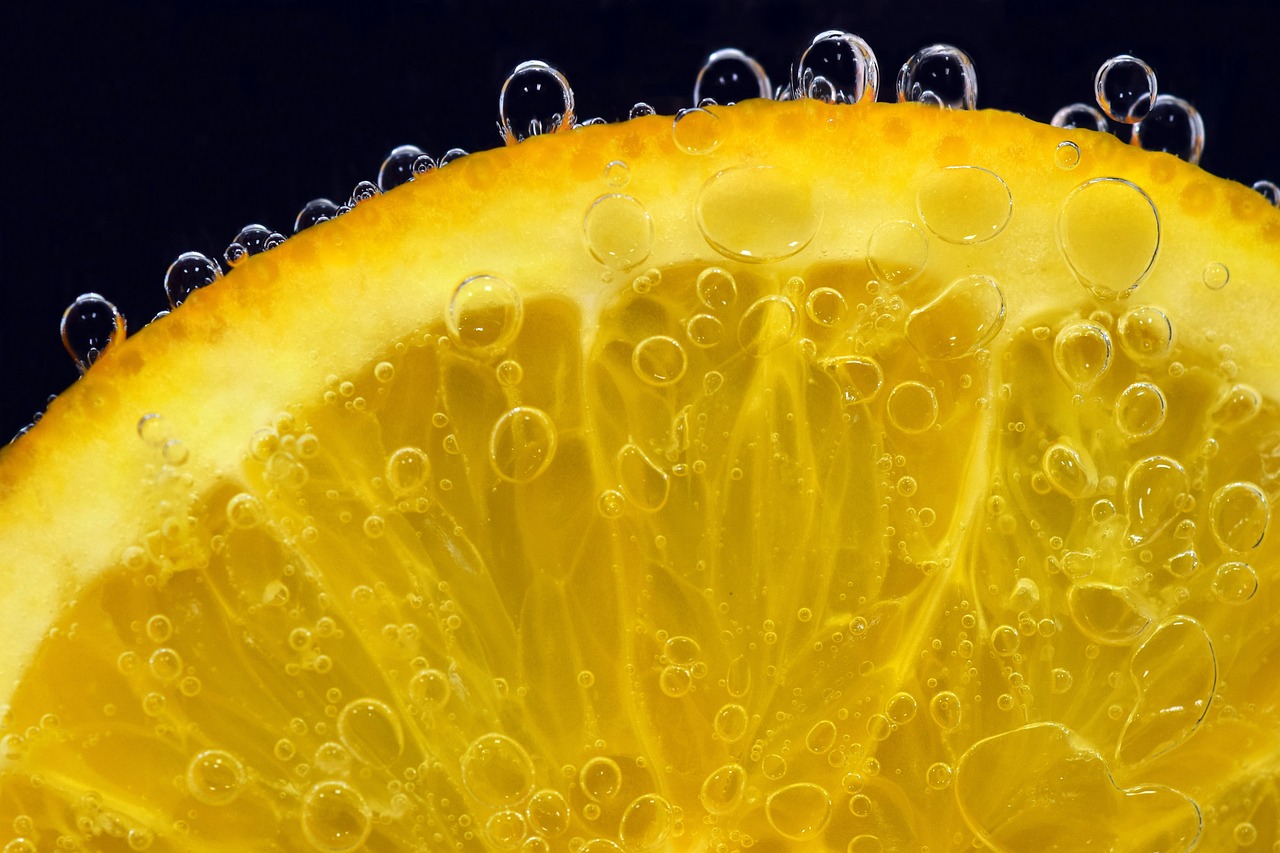 Source| Licence Pixabay
[Speaker Notes: Μήπως να φύγει αυτή η διαφ ??Ref :
rehttps://www.fao.org/3/i3261e/i3261e.pdf]
6.1.1 Connaissances générales en matière de nutrition
Apps pour la nutrition et la santé
6.1
L'eau
L'eau n'est classée ni comme macronutriment ni comme micronutriment, mais elle est absolument nécessaire à la santé et à la vie.
L'eau représente une grande partie du poids de notre corps et constitue le principal composant des fluides corporels. Elle transporte les nutriments et les composés dans le sang, contrôle la température du corps et élimine les déchets.
Nous perdons de l'eau tous les jours et notre corps ne la stocke pas. Nous devons donc la reconstituer par le biais des aliments et des liquides que nous consommons.
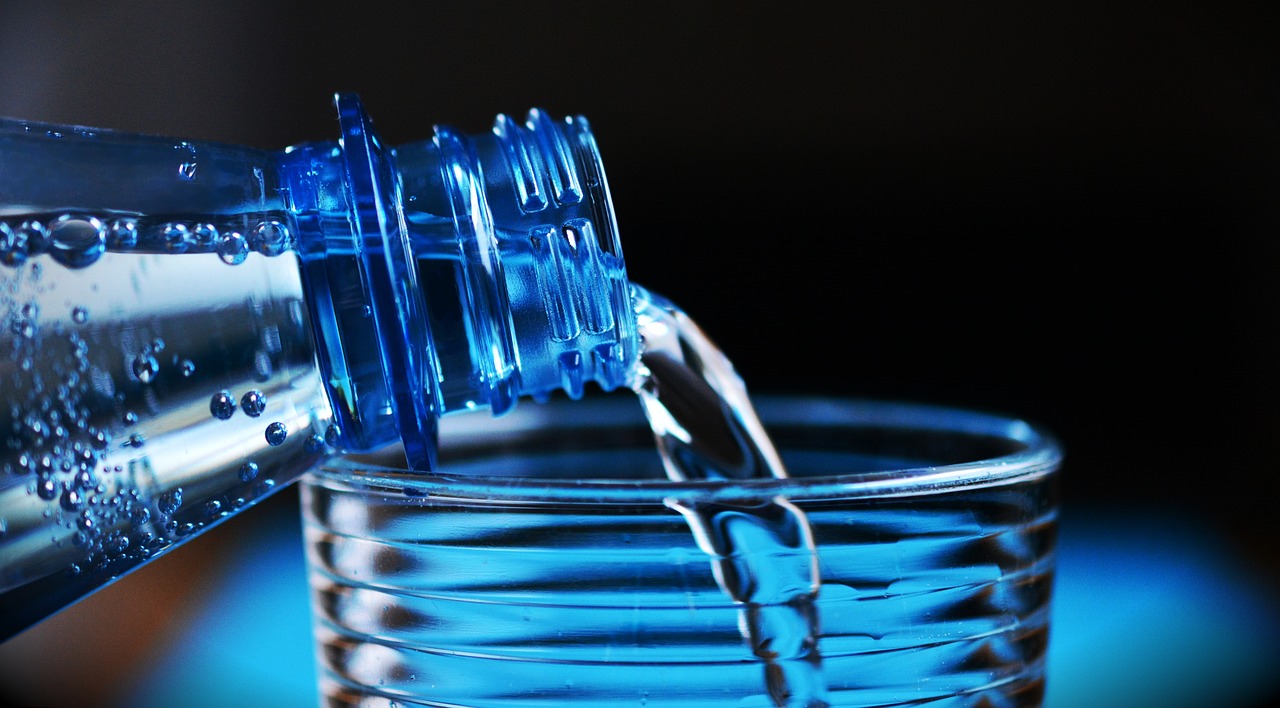 Source| Licence Pixabay
6.1.2Les grands principes d'une alimentation saine
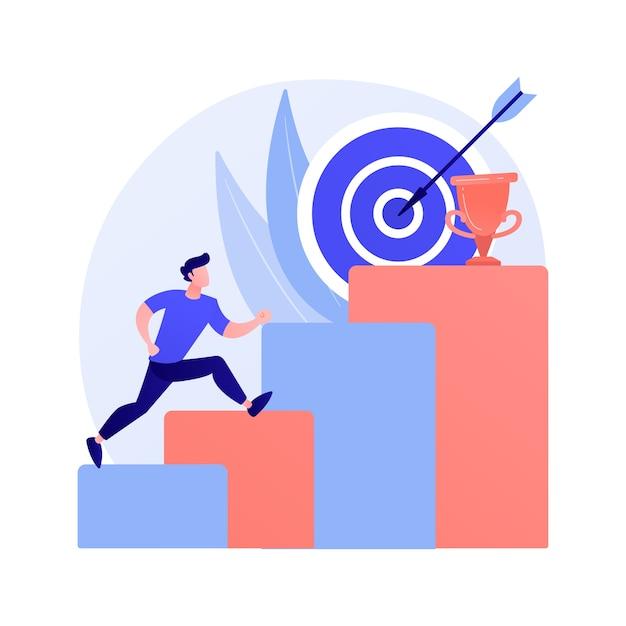 Objectifs
Acquérir des connaissances sur les grands principes d'une alimentation saine.
Présenter des conseils fournis par l'Organisation mondiale de la santé sur la manière de suivre un régime alimentaire sain.
Conçu par Freepik
[Speaker Notes: https://www.who.int/news-room/fact-sheets/detail/healthy-diet 
https://www.emro.who.int/nutrition/healthy-eating/index.html 
https://www.un.org/nutrition/sites/www.un.org.nutrition/files/nutrition_decade_infographic_1_nutrition_at_a_glance.pdf]
6.1.2 Les grands principes d'une alimentation saine
Apps pour la nutrition et la santé
6.1
Les grands principes d'une alimentation saine
Principales caractéristiques d'un régime alimentaire sain : 
se compose d'une variété d'aliments provenant de différents groupes alimentaires (fruits, légumes, légumineuses, produits laitiers et aliments d'origine animale, aliments de base, graisses et huiles)
répond aux besoins nutritionnels individuels en énergie (calories) et en nutriments
est à l'abri des toxines, des moisissures et de tout produit chimique nocif
est agréable et culturellement acceptable 
est disponible et suffisante tous les jours et toute l'année.
[Speaker Notes: Réf :
rehttps://www.fao.org/3/i3261e/i3261e.pdf]
6.1.2 Les grands principes d'une alimentation saine
Apps pour la nutrition et la santé
6.1
Manger une variété d'aliments et répondre aux besoins nutritionnels individuels
Aucun aliment ne contient tous les nutriments dont notre corps a besoin
Un régime alimentaire sain et nutritif se compose de nombreux aliments différents, consommés de préférence tout au long de la journée, et est suffisant en quantité et en qualité pour répondre aux besoins individuels en énergie (calories) et autres nutriments. 
Il n'existe pas de régime unique - Les besoins nutritionnels sont spécifiques à chaque personne. 
L'équilibre et la variété du régime alimentaire permettent de s'assurer que nous recevons suffisamment, mais pas trop, de l'énergie et des nutriments dont nous avons besoin.
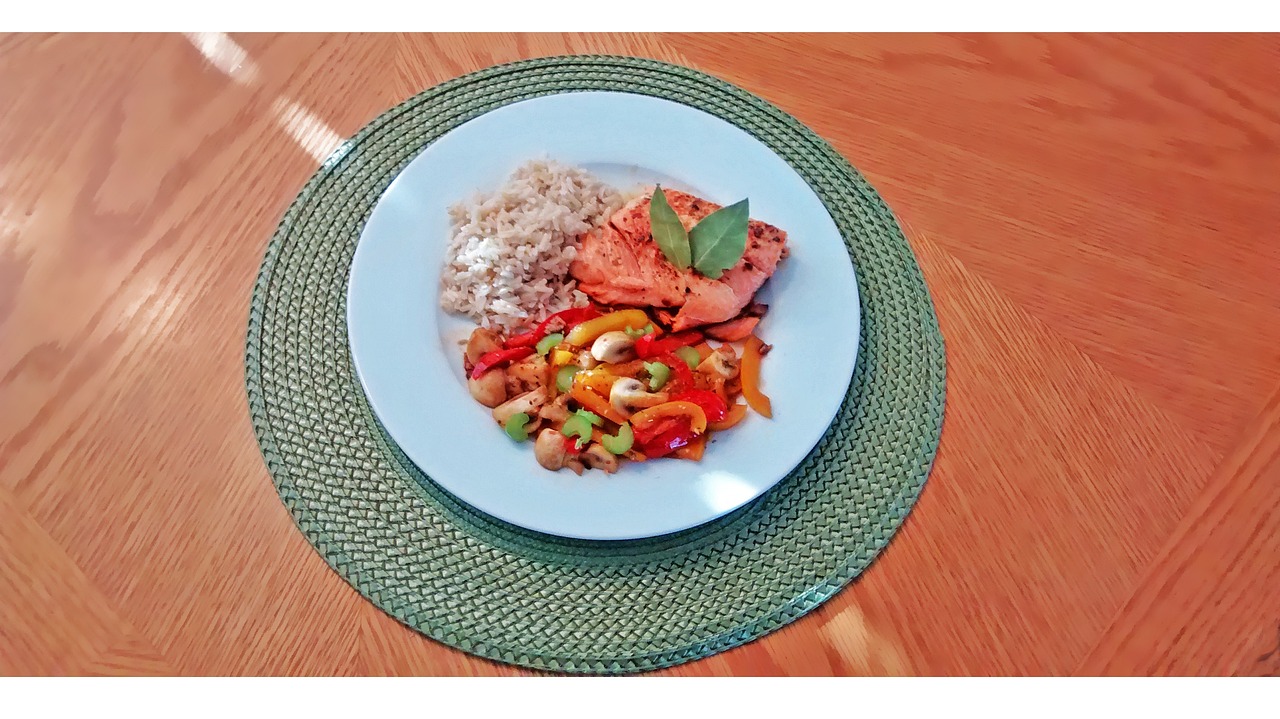 Source| Licence Pixabay
[Speaker Notes: Réf :
rehttps://www.fao.org/3/i3261e/i3261e.pdf]
6.1.2 Les grands principes d'une alimentation saine
Apps pour la nutrition et la santé
6.1
Manger une variété d'aliments et répondre aux besoins nutritionnels individuels
L'acculturation alimentaire est un processus complexe qui conduit les migrants à adopter les habitudes alimentaires du pays d'accueil. 
Les aspects sains du régime alimentaire des autochtones (par exemple, une consommation élevée de fruits, de légumes, de céréales complètes et de noix) semblent diminuer au fil du temps chez les migrants nouvellement arrivés, tandis que la consommation d'aliments riches en sucre, en graisses et en sel augmente.
Source| Licence Pixabay
[Speaker Notes: Réf :
rehttps://www.fao.org/3/i3261e/i3261e.pdf]
6.1.2 Les grands principes d'une alimentation saine
Apps pour la nutrition et la santé
6.1
Conseils pour suivre un régime alimentaire sain
Buvez suffisamment d'eau chaque jour (8 à 10 tasses par jour).
Équilibrer les entrées et les sorties de calories : maintenir l'équilibre énergétique pour conserver un poids corporel sain.
Mangez quotidiennement des aliments frais et non transformés. 
Mangez régulièrement de la viande, de la volaille, des œufs et du poisson en petites quantités. 
Consommez régulièrement du lait et des produits laitiers (de préférence allégés) en petites quantités.
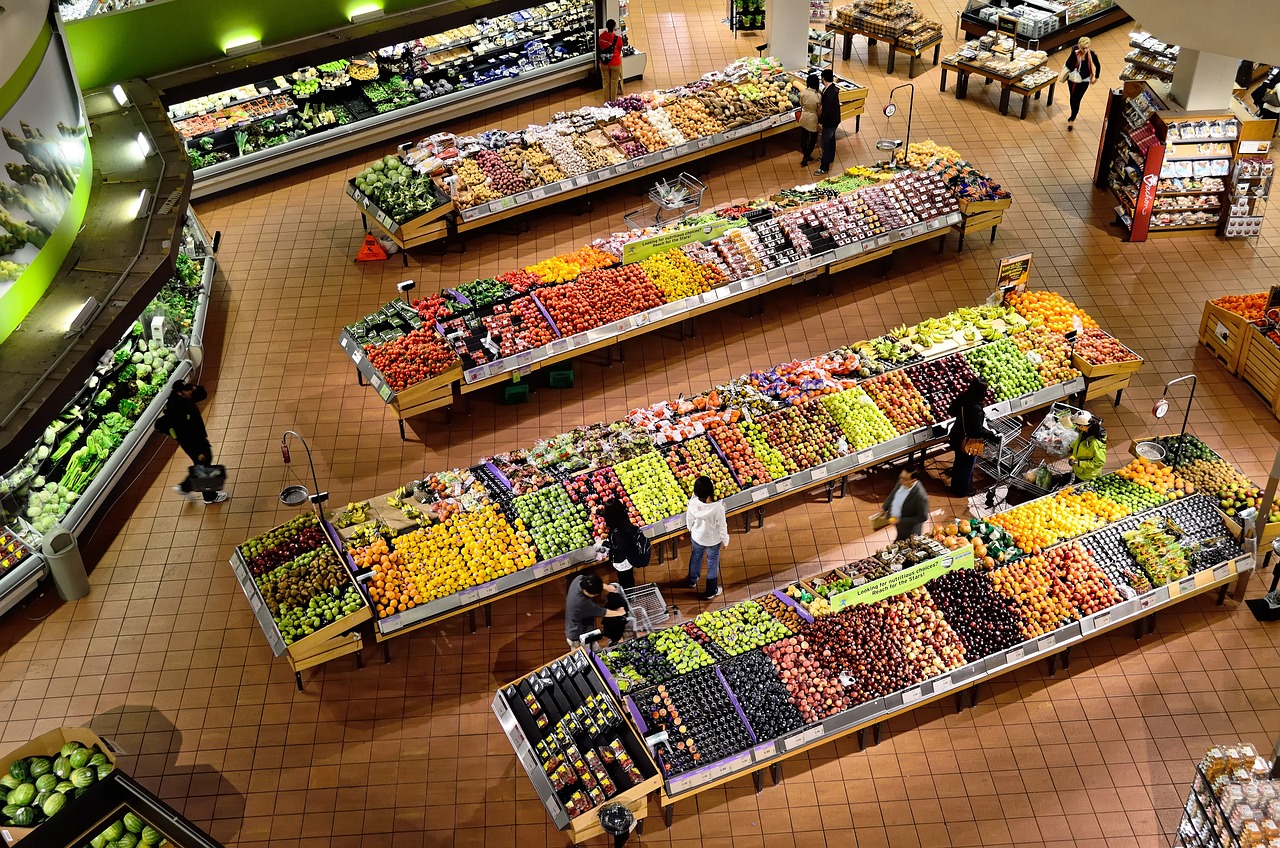 Organisation mondiale de la santé, OMS
Source| Licence Pixabay
[Speaker Notes: Réf :
rehttps://www.fao.org/3/i3261e/i3261e.pdf
https://www.emro.who.int/nutrition/healthy-eating/index.html
https://www.who.int/news-room/fact-sheets/detail/healthy-diet
Alimentation saine. Le Caire : Bureau régional de l'OMS pour la Méditerranée orientale ; 2019. Licence : CC par-NC-SA 3.0 IGO.]
6.1.2 Les grands principes d'une alimentation saine
Apps pour la nutrition et la santé
6.1
Conseils pour suivre un régime alimentaire sain
Réduire la consommation d'aliments cuits et frits, de snacks et d'aliments préemballés (beignets, pizzas surgelées, margarines, fast-food, gâteaux, biscuits, etc.) qui contiennent des graisses trans produites industriellement.
Mangez moins de sucre.
Mangez moins de sel.
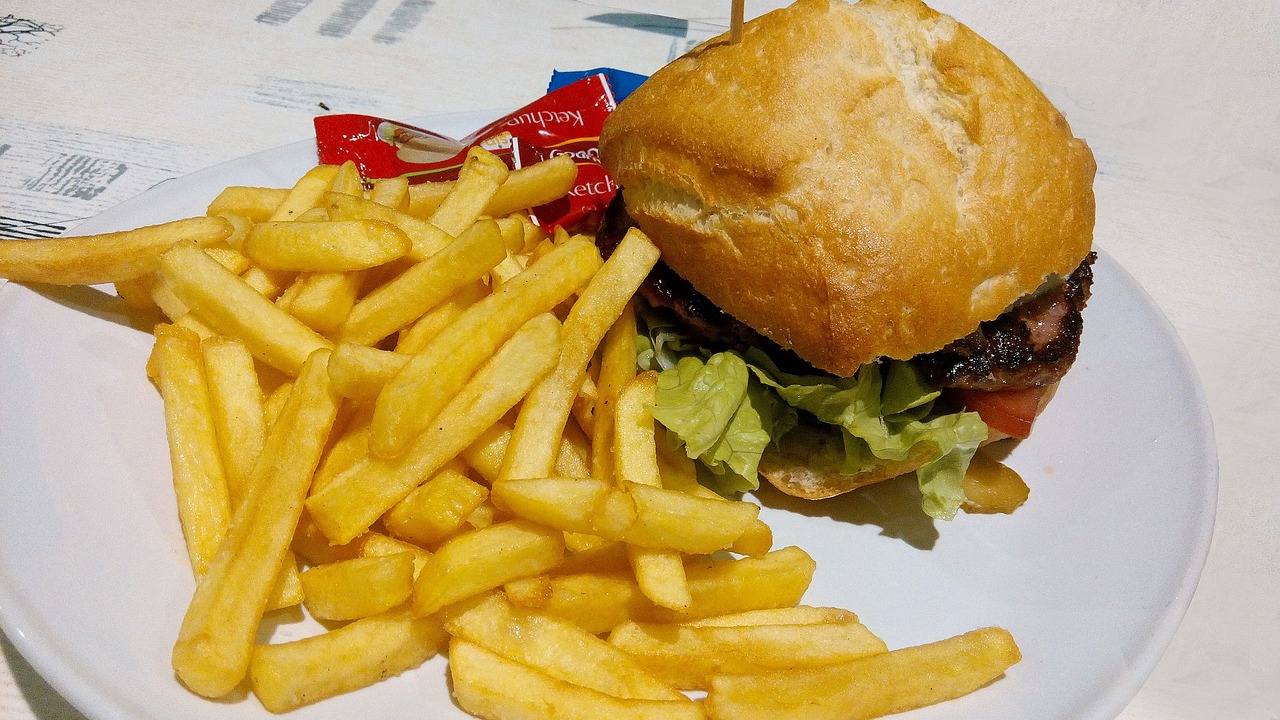 Organisation mondiale de la santé, OMS
Source| Licence Pixabay
[Speaker Notes: Réf :
rehttps://www.fao.org/3/i3261e/i3261e.pdf
https://www.emro.who.int/nutrition/healthy-eating/index.html
https://www.who.int/news-room/fact-sheets/detail/healthy-diet
Alimentation saine. Le Caire : Bureau régional de l'OMS pour la Méditerranée orientale ; 2019. Licence : CC par-NC-SA 3.0 IGO.]
6.1.3La relation entre la nutrition et la santé
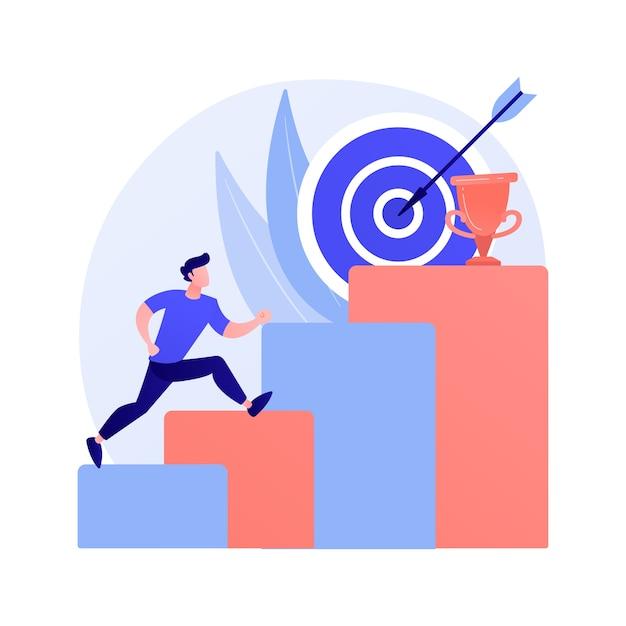 Objectifs
Reconnaître l'impact de la nutrition sur la santé humaine.
Apprendre à connaître les différents types de malnutrition.
 Explorer les implications de la malnutrition.
Conçu par Freepik
[Speaker Notes: https://www.un.org/nutrition/sites/www.un.org.nutrition/files/nutrition_decade_infographic_1_nutrition_at_a_glance.pdf 
https://www.fao.org/3/i3261e/i3261e.pdf - thème 1 leçon 3]
6.1.3 La relation entre la nutrition et la santé
Apps pour la nutrition et la santé
6.1
La nutrition a un impact sur notre santé
Une bonne nutrition et de bonnes habitudes alimentaires sont essentielles à la croissance et au développement, à la santé générale et à la prévention des maladies.
Une alimentation inadéquate et une mauvaise nutrition peuvent conduire à la malnutrition et entraîner un certain nombre de problèmes de santé différents et très graves.
Une meilleure alimentation est liée à : 
amélioration de la santé des nourrissons, des enfants et des mères
des systèmes immunitaires plus forts
une grossesse et un accouchement plus sûrs 
un risque plus faible de maladies non transmissibles (telles que le diabète et les maladies cardiovasculaires)
et la longévité.
[Speaker Notes: Ref :https://www.emro.who.int/nutrition/healthy-eating/index.html
rehttps://www.fao.org/3/i3261e/i3261e.pdf]
6.1.3 La relation entre la nutrition et la santé
Apps pour la nutrition et la santé
6.1
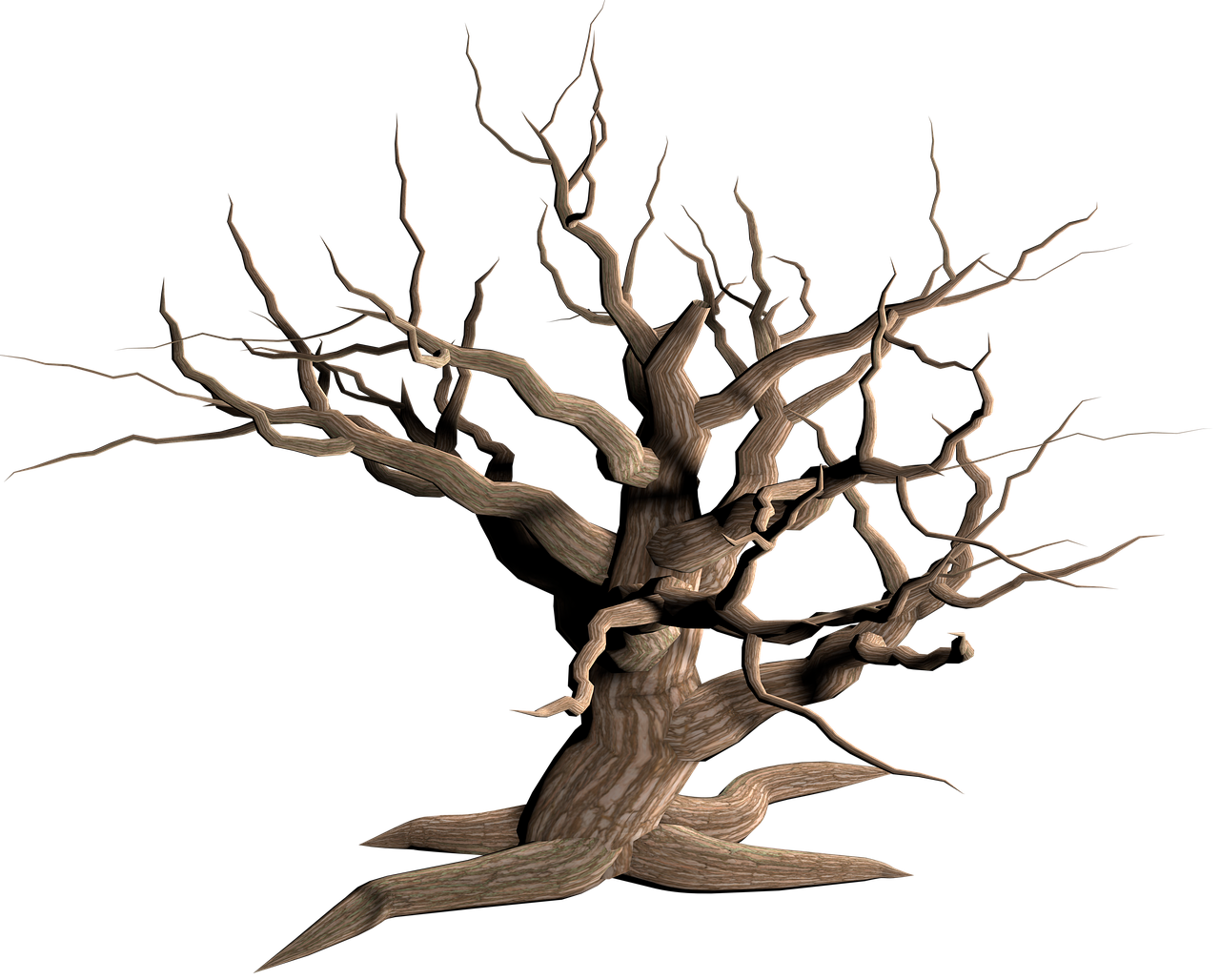 La nutrition a un impact sur notre santé
Les migrants arrivent souvent dans le pays d'accueil avec des carences nutritionnelles, qui peuvent être combinées à un état nutritionnel initial déficient dans le pays d'origine.
Source| Licence Pixabay
[Speaker Notes: Ref :https://www.emro.who.int/nutrition/healthy-eating/index.html
rehttps://www.fao.org/3/i3261e/i3261e.pdf]
6.1.3 La relation entre la nutrition et la santé
Apps pour la nutrition et la santé
6.1
La malnutrition et ses formes
La malnutrition fait référence à des carences, des excès ou des déséquilibres dans l'apport en énergie (calories) et/ou en nutriments d'une personne. 
Le terme de malnutrition s'adresse à trois grands groupes :
Sous-nutrition : émaciation (faible poids par rapport à la taille, maigre pour la taille), retard de croissance (faible taille par rapport à l'âge, trop petite pour l'âge) et insuffisance pondérale (faible poids par rapport à l'âge, trop maigre pour l'âge) ;
Malnutrition liée aux micronutriments : carences en micronutriments (manque de vitamines et de minéraux importants) ou excès de micronutriments ; et
Le surpoids, l'obésité et les maladies non transmissibles liées à l'alimentation (telles que les maladies cardiaques, les accidents vasculaires cérébraux, le diabète et certains cancers).
La malnutrition, sous quelque forme que ce soit, menace la vie humaine.
[Speaker Notes: Ref :https://www.who.int/news-room/fact-sheets/detail/malnutrition
https://www.emro.who.int/nutrition/double-burden-of-nutrition/index.html
https://www.who.int/health-topics/nutrition#tab=tab_1]
6.1.3 La relation entre la nutrition et la santé
Apps pour la nutrition et la santé
6.1
Les ajustements que les immigrants doivent faire à leur arrivée
Naviguer dans un environnement alimentaire et d'activité physique radicalement différent 
Passage d'un environnement alimentaire plus traditionnel à un environnement plus industrialisé
La maîtrise de l'alimentation est nécessaire pour permettre des choix sains
[Speaker Notes: Ref :https://www.who.int/news-room/fact-sheets/detail/malnutrition
https://www.emro.who.int/nutrition/double-burden-of-nutrition/index.html
rehttps://www.fao.org/3/i3261e/i3261e.pdf]
6.1.3 La relation entre la nutrition et la santé
Apps pour la nutrition et la santé
6.1
Indice de masse corporelle (IMC)
L'IMC est un indice du poids par rapport à la taille. 
Il est défini comme le poids d'une personne en kilogrammes divisé par le carré de sa taille en mètres (kg/m²).
Obèse
>30 kg/m²
Surcharge pondérale
25-29,9 kg/m²
Normal
18,5-24,9 kg/m²
Sous-pondération
<18,5 kg/m²
[Speaker Notes: Ref :https://www.who.int/news-room/fact-sheets/detail/malnutrition
https://www.emro.who.int/nutrition/double-burden-of-nutrition/index.html
rehttps://www.fao.org/3/i3261e/i3261e.pdf
https://www.who.int/news-room/fact-sheets/detail/noncommunicable-diseases]
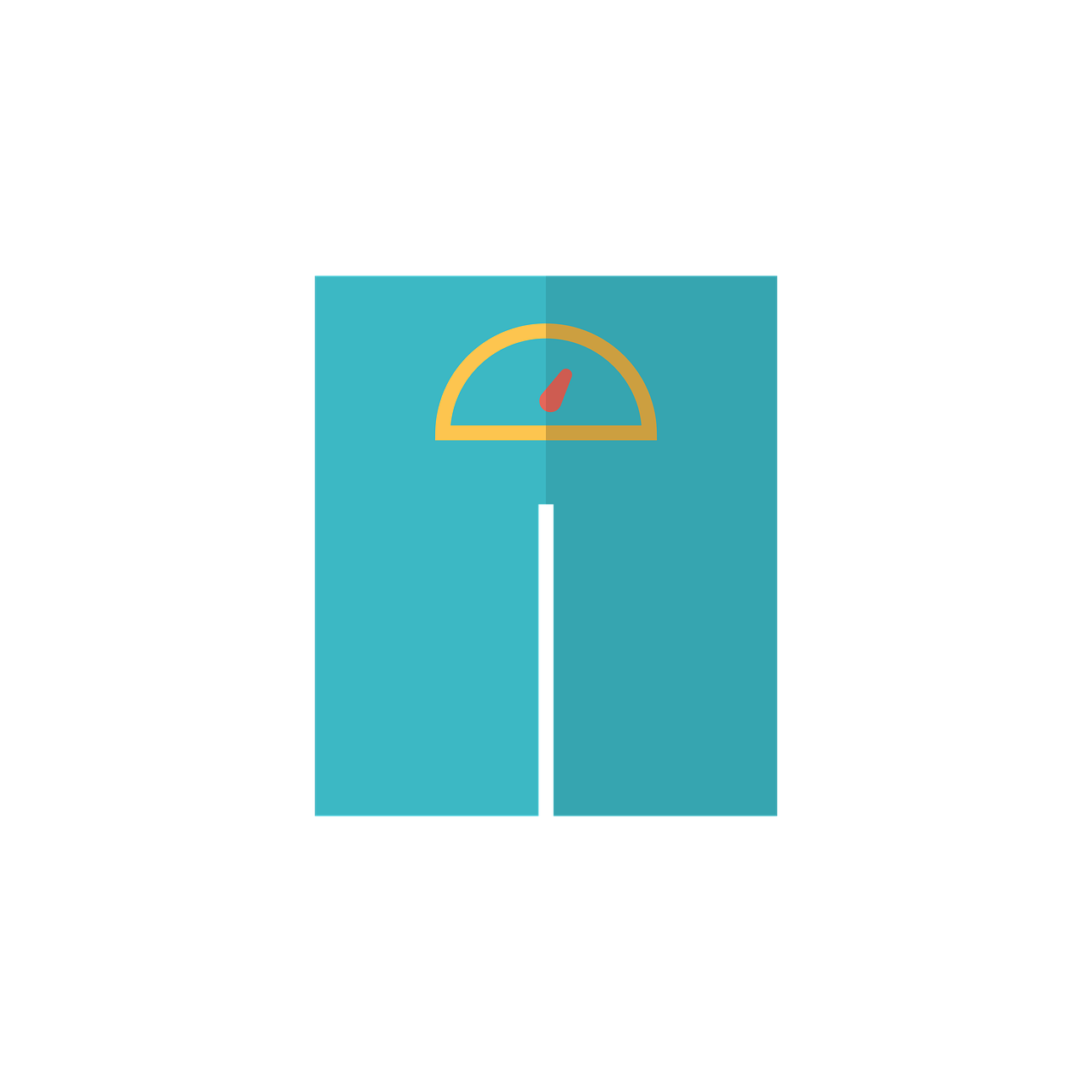 6.1.3 La relation entre la nutrition et la santé
Apps pour la nutrition et la santé
6.1
Indice de masse corporelle (IMC)
Alors que les migrants des pays occidentaux ont généralement un IMC plus faible à leur arrivée que les personnes nées dans le pays, leur risque de surpoids ou d'obésité augmente lentement avec la durée de leur séjour, pour rejoindre celui des personnes nées dans le pays.
Source| Licence Pixabay
[Speaker Notes: Ref :https://www.who.int/news-room/fact-sheets/detail/malnutrition
https://www.emro.who.int/nutrition/double-burden-of-nutrition/index.html
rehttps://www.fao.org/3/i3261e/i3261e.pdf
https://www.who.int/news-room/fact-sheets/detail/noncommunicable-diseases]
6.1.4Définition des objectifs
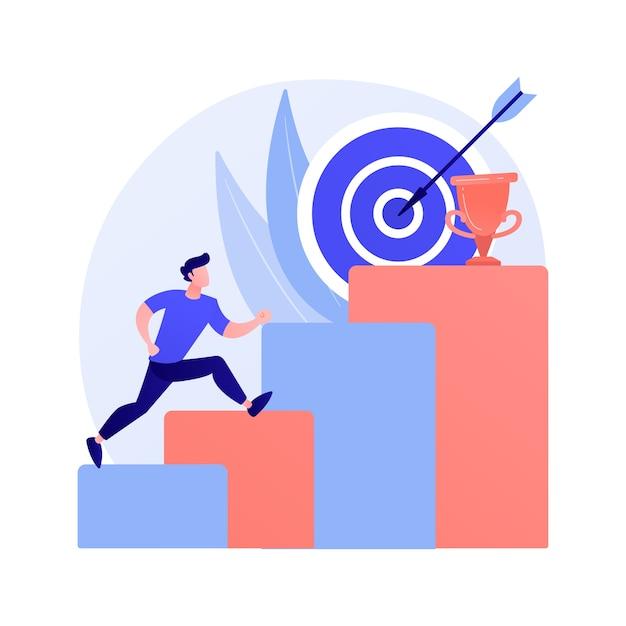 Objectifs
Apprendre l'importance de se fixer des objectifs.
Se familiariser avec la technique des objectifs SMART.
Conçu par Freepik
[Speaker Notes: Https://pixabay.com/illustrations/goals-smart-target-1262375/]
6.1.4 Fixation des objectifs
Apps pour la nutrition et la santé
6.1
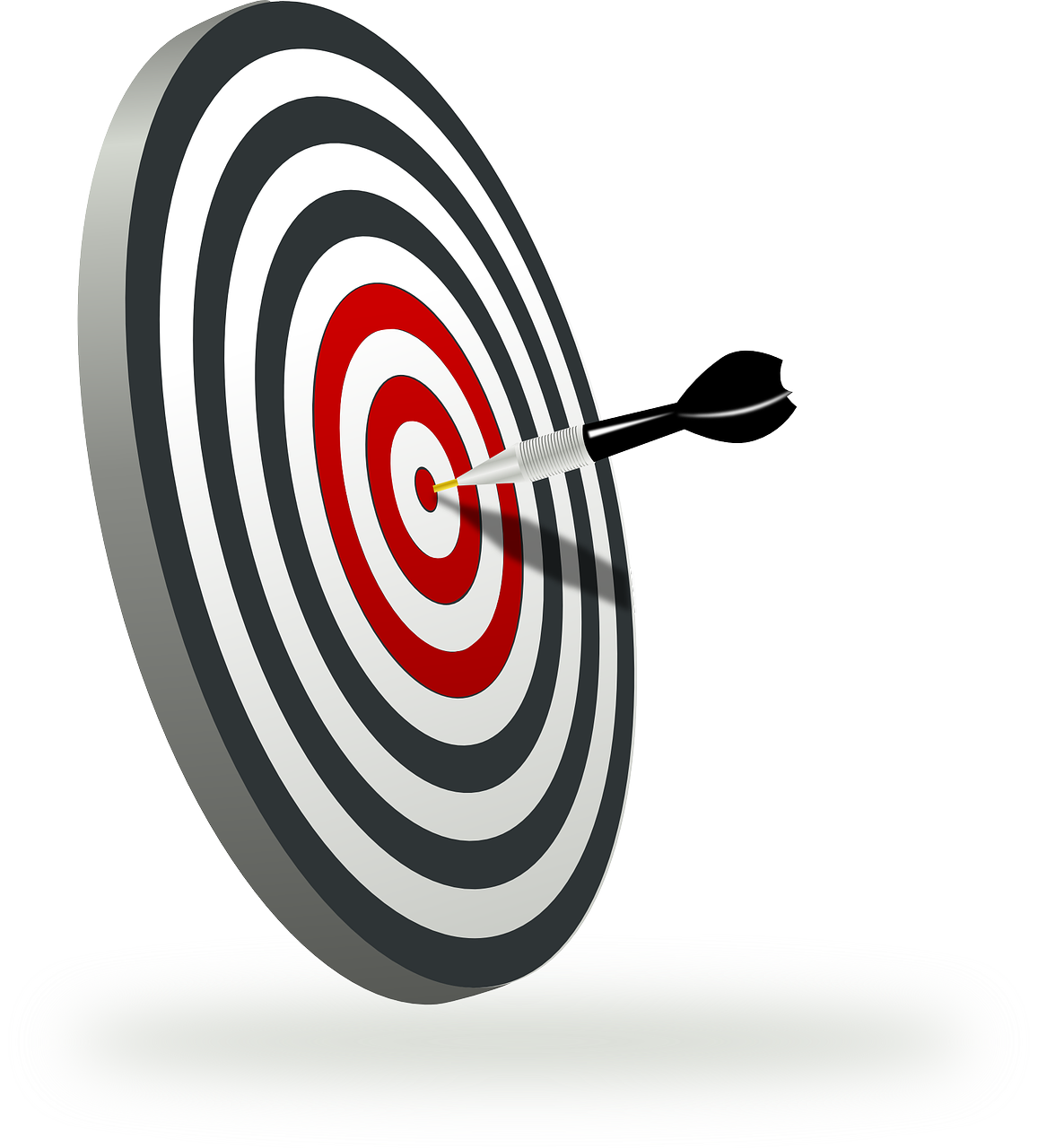 Pourquoi est-ce nécessaire ?
La fixation d'objectifs est une intervention clé pour les personnes qui souhaitent modifier leur comportement, par exemple leurs habitudes alimentaires.
Le fait de visualiser ce que nous devons faire pour atteindre nos objectifs peut augmenter nos chances d'y parvenir. 
Les objectifs sont une forme de motivation ; ils donnent une orientation et un sentiment d'accomplissement personnel, et ils permettent également de suivre les progrès accomplis.
Source| Licence Pixabay
[Speaker Notes: Ref :https://www.aafp.org/pubs/fpm/issues/2018/0300/p31.html#fpm20180300p31-ut1]
6.1.4 Fixation des objectifs
Apps pour la nutrition et la santé
6.1
La définition d'objectifs nutritionnels SMART s'est avérée utile pour aider les gens à modifier leur mode de vie de manière positive et à long terme.
Technique : fixation d'objectifs "SMART
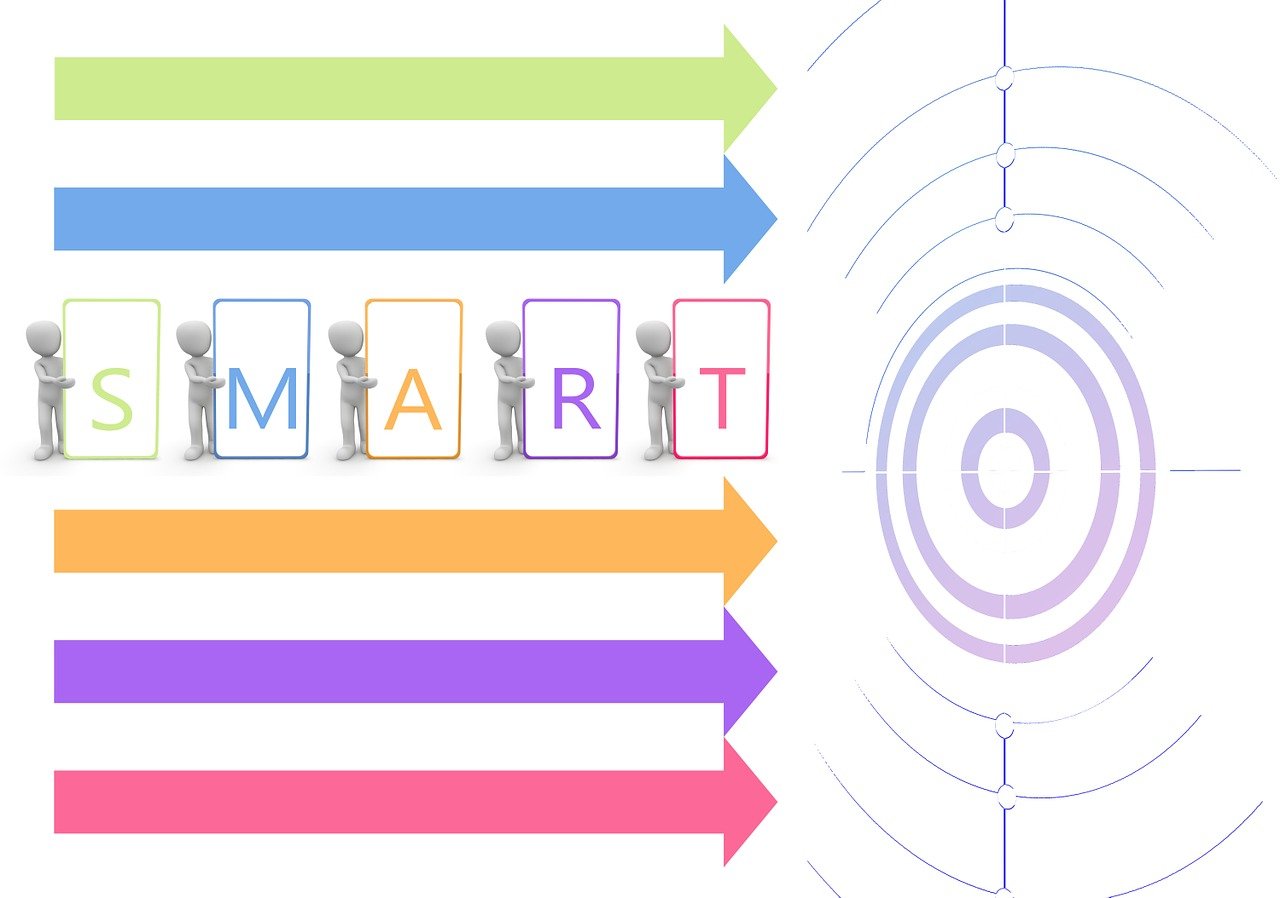 Spécifique
Mesurable
Réalisable - Atteignable
Pertinent 
En temps utile
Source| Licence Pixabay
[Speaker Notes: Ref :https://www.aafp.org/pubs/fpm/issues/2018/0300/p31.html#fpm20180300p31-ut1 

Για Hyperlien
https://pixabay.com/illustrations/goals-smart-target-1262376/]
6.1.5Applications de santé liées à la nutrition et à leur utilité
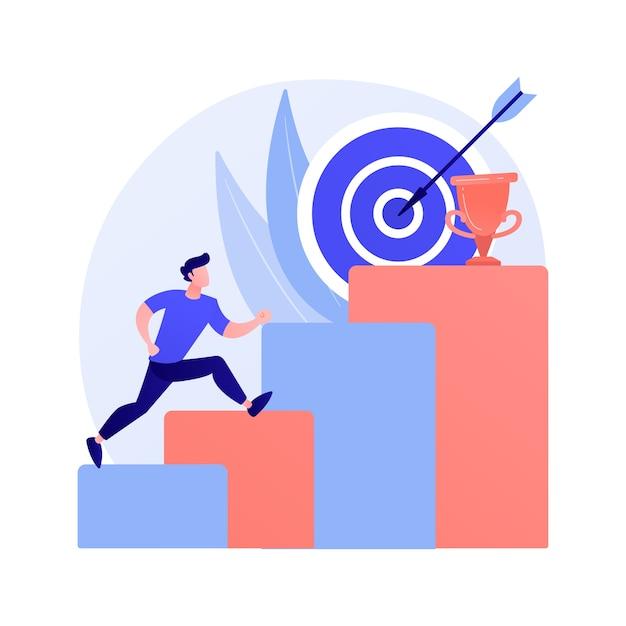 Objectifs
Identifier les raisons de l'utilisation des applications de nutrition. 
Se familiariser avec les types d'applications nutritionnelles les plus courants.
Pour en savoir plus sur les caractéristiques potentielles des applications nutritionnelles.
Conçu par Freepik
6.1.5 Les applications de santé liées à la nutrition et leur utilité
Apps pour la nutrition et la santé
6.1
Nombre croissant d'applications nutritionnelles disponibles
En raison de leur grand nombre et de leur disponibilité gratuite, 🡪 est difficile de comprendre ce que ces applications offrent et comment elles se comparent les unes aux autres. 
Selon les utilisateurs, les applications nutritionnelles peuvent être utilisées pour différents objectifs :
la prise/perte de poids
ayant besoin d'aide pour prendre des décisions médicales ou liées à la santé
guérir/gérer une maladie
l'exécution d'un plan de traitement
manger plus sainement
autocontrôle
être plus attentif/trouver l'équilibre
accroître les connaissances
trouver des déclencheurs
même d'autres aspects de la vie (par exemple, maximiser les performances professionnelles/sportives)
[Speaker Notes: Réf :
https://www.ncbi.nlm.nih.gov/pmc/articles/PMC4985610/
https://mhealth.jmir.org/2021/6/e20037]
6.1.5 Les applications de santé liées à la nutrition et leur utilité
Apps pour la nutrition et la santé
6.1
Types les plus courants d'applications nutritionnelles
Recherche de restaurants et d'épiceries
Allergies ou intolérances alimentaires
Hydratation
Épicerie et économies
Conseil et éducation en matière de nutrition
L'alimentation en pleine conscience/intuitive
Construire des recettes ou planifier des repas
Programmes de suivi des calories/de suivi des aliments/de journal alimentaire
Suivi des macronutriments et des micronutriments
Régime alimentaire spécifique 
par exemple, végétalien, calcul des glucides pour les personnes atteintes de diabète de type 2, perte de poids, régime pauvre en sodium, nutrition de la grossesse et de l'allaitement, nutrition pédiatrique, etc.
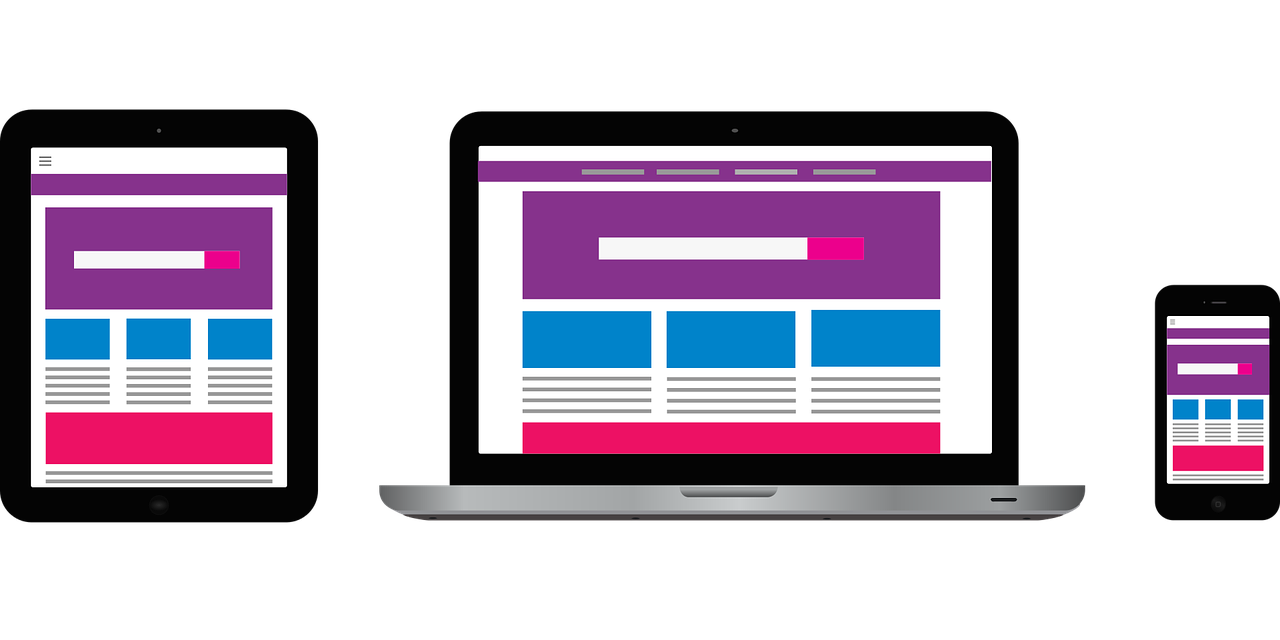 Source| Licence Pixabay
6.1.5 Les applications de santé liées à la nutrition et leur utilité
Apps pour la nutrition et la santé
6.1
Caractéristiques potentielles des applications nutritionnelles
La plupart des applications de nutrition comportent 4 catégories d'enregistrement : l'apport alimentaire, le phénotype, l'activité physique et d'autres catégories 
(par exemple, les rappels personnels).
La plupart des applications nécessitent un déclenchement manuel de l'enregistrement des données en ouvrant l'application et en cliquant sur les options appropriées. 
Saisie manuelle des aliments consommés pour fournir un retour d'information.
Données phénotypiques les plus courantes : poids, taille, sexe et âge actuels.
Possibilité d'enregistrer des notes quotidiennes et de créer des rappels personnels (par exemple pour rappeler les collations au cours de la journée).
[Speaker Notes: Réf :
https://www.ncbi.nlm.nih.gov/pmc/articles/PMC4985610/]
6.1.5 Les applications de santé liées à la nutrition et leur utilité
Apps pour la nutrition et la santé
6.1
Caractéristiques potentielles des applications nutritionnelles
Forums internes, similaires aux blogs : publication de questions et de recettes, partage d'informations.
Proposer des défis diététiques aux utilisateurs, par exemple "remplir la moitié de l'assiette avec des légumes".
Exiger des informations sur l'état de santé (tension artérielle, taux de glucose, etc.).
Déclaration de l'activité physique 🡪 nom et durée de l'activité.
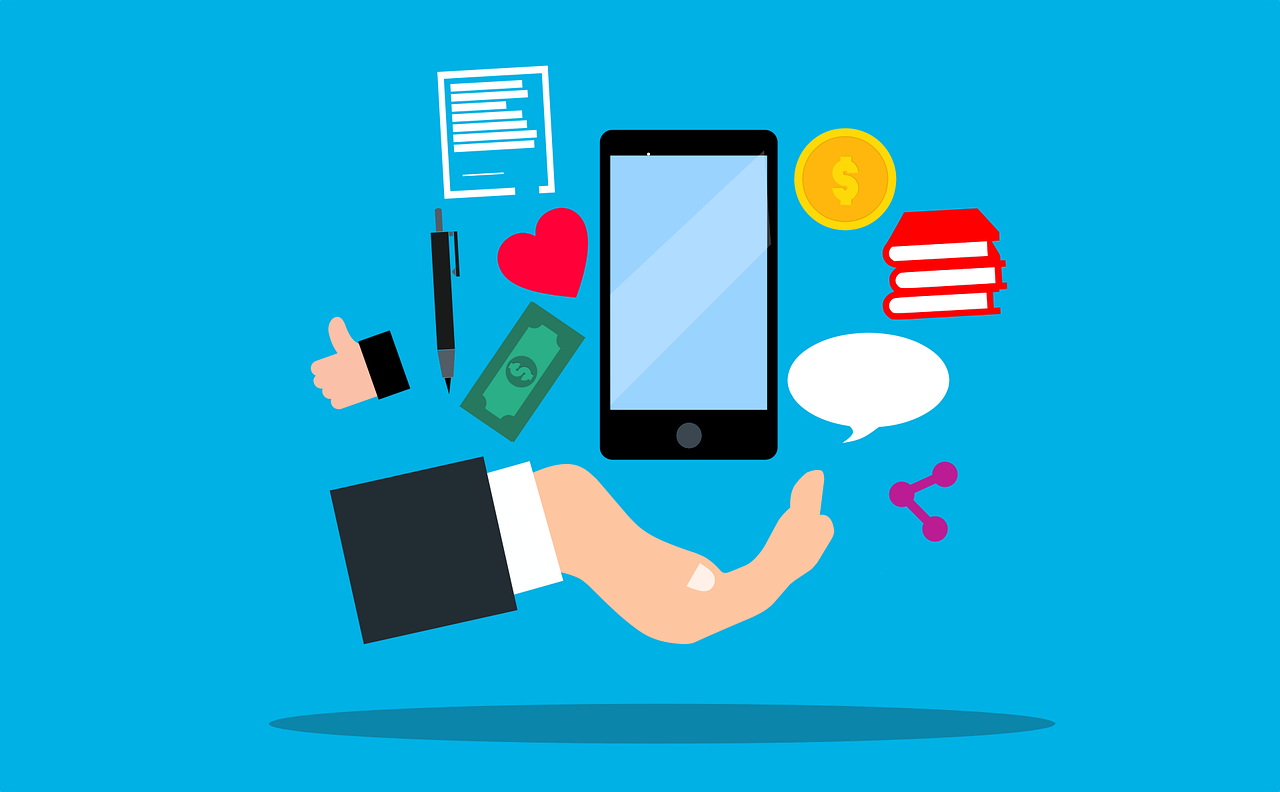 Source| Licence Pixabay
[Speaker Notes: Réf :
https://www.ncbi.nlm.nih.gov/pmc/articles/PMC4985610/

Pour signaler un AP, les utilisateurs peuvent saisir le nom de l'activité et sa durée en minutes (c'est-à-dire le type d'AP). La plupart des téléphones mobiles étant équipés d'un GPS, ils sont en mesure d'effectuer un suivi de la localisation. Des accéléromètres sont également utilisés pour détecter le nombre de pas effectués par l'utilisateur.]
6.1.5 Les applications de santé liées à la nutrition et leur utilité
Apps pour la nutrition et la santé
6.1
Utilité des applications nutritionnelles
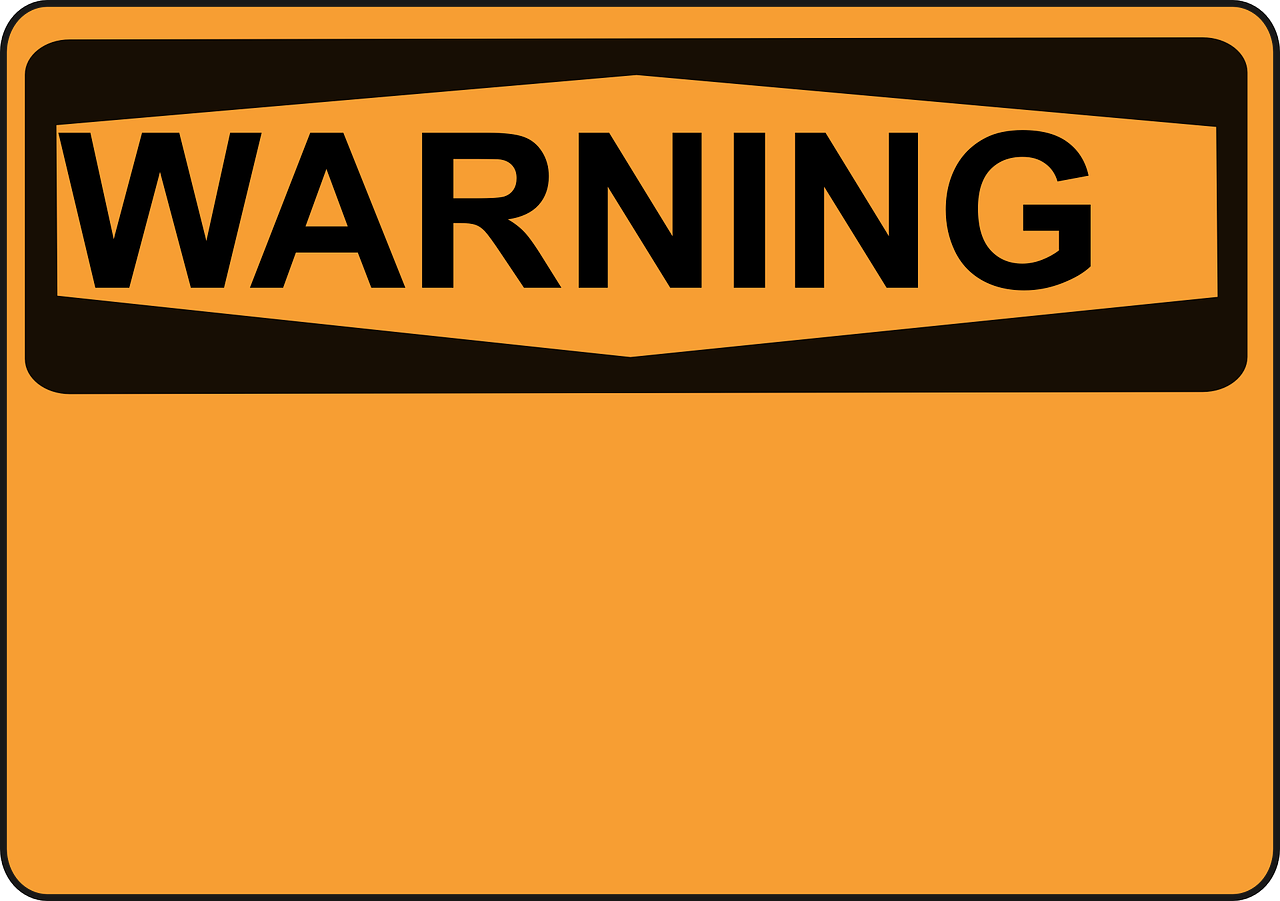 Aide à la gestion des problèmes de santé (par exemple, le diabète) ou à la réalisation d'objectifs personnels.
Modifier, évaluer et surveiller le comportement alimentaire et les facteurs de risque pour la santé liés à l'alimentation. 
Fournir de l'autonomie, aider les gens à prendre en charge leurs choix nutritionnels. 
Améliorer la perception d'une alimentation saine et les connaissances en matière de nutrition.
Renforcer la motivation.
Une interprétation prudente s'impose : Presque aucune application ne dispose d'un moteur de décision capable de fournir des conseils diététiques spécifiques et personnalisés.
Source| Licence Pixabay
[Speaker Notes: https://www.ncbi.nlm.nih.gov/pmc/articles/PMC4985610/
https://www.sciencedirect.com/science/article/abs/pii/S0963996919306520
https://www.ncbi.nlm.nih.gov/pmc/articles/PMC10226352/https://mhealth.jmir.org/2021/6/e20037]
6.1.6Discussion et évaluation
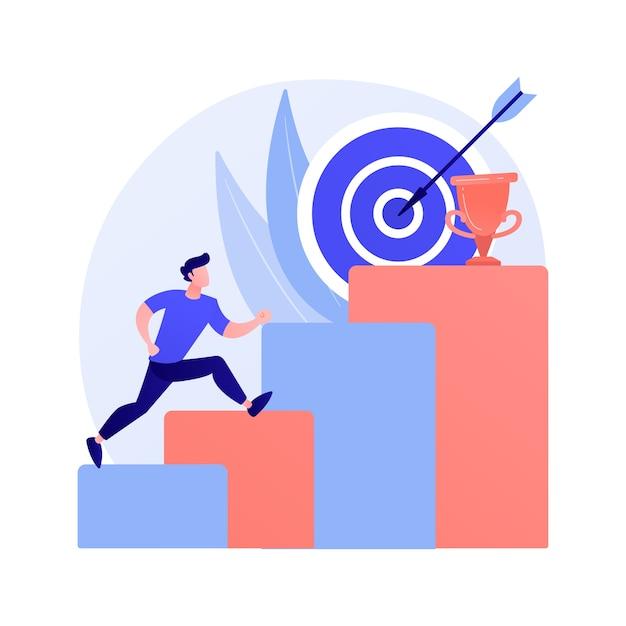 Objectifs
Résoudre et clarifier les malentendus qui ont émergé de toutes les informations théoriques précédentes.
Assurer une compréhension approfondie du contenu du module. 
Pour évaluer le module.
Conçu par Freepik
6.1.6 Discussion et évaluation
Apps pour la nutrition et la santé
6.1
Discussion
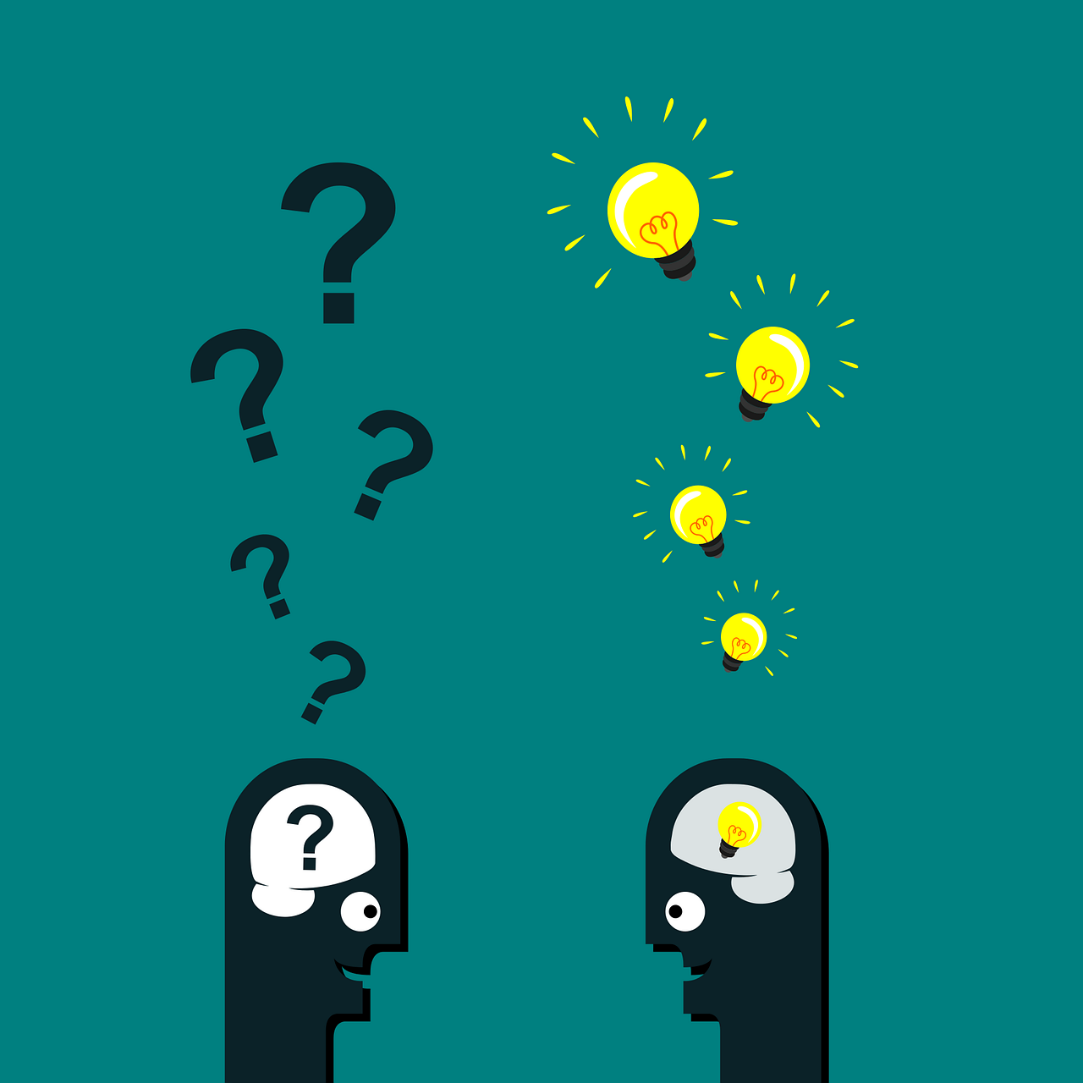 Des questions ?

Des éclaircissements ?

Des commentaires ?
Source : licence Pixabay
[Speaker Notes: Lien hypertexte
Source 🡪 https://pixabay.com/vectors/questions-man-head-success-lamp-2519654/]
Apps pour la nutrition et la santé
6.1
Questionnaire d'évaluation
Apps pour la nutrition et la santé
6.1
Questionnaire d'évaluation
Apps pour la nutrition et la santé
6.1
Références, lectures complémentaires et clôture
Amstutz D, Gonçalves D, Hudelson P, Stringhini S, Durieux-Paillard S, Rolet S. Nutritional Status and Obstacles to Healthy Eating Among Refugees in Geneva (État nutritionnel et obstacles à une alimentation saine chez les réfugiés à Genève). J Immigr Minor Health. 2020 Dec;22(6):1126-1134. doi : 10.1007/s10903-020-01085-4. Epub 2020 Sep 17. PMID : 32940816 ; PMCID : PMC7683482.
Berggreen-Clausen A, Hseing Pha S, Mölsted Alvesson H, Andersson A, Daivadanam M. Food environment interactions after migration : a scoping review on low- and middle-income country immigrants in high-income countries. Public Health Nutr. 2022 Jan;25(1):136-158. doi : 10.1017/S1368980021003943. Epub 2021 Sep 13. Erratum dans : Public Health Nutr. 2022 Jan;25(1):206. PMID : 34509180 ; PMCID : PMC8825972.
Bien manger pour être en bonne santé Leçons sur la nutrition et les régimes alimentaires sains. Valeria Menza, Claudia Probart. Organisation des Nations unies pour l'alimentation et l'agriculture, Rome, 2013. Tiré de : https://www.fao.org/3/i3261e/i3261e.pdf 
Organisation mondiale de la santé. Bureau régional pour la Méditerranée orientale. Macronutriments | Introduction. Extrait de : https://www.emro.who.int/health-topics/macronutrients/introduction.html Date d'accès : 4 septembre 2023. 
Organisation mondiale de la santé. Thèmes de santé. Micronutriments. Extrait de : https://www.who.int/health-topics/micronutrients#tab=tab_1 Date d'accès : 4 septembre 2023. 
Organisation mondiale de la santé. Programmes. Mangez sainement tout au long de votre vie. Tiré de : https://www.emro.who.int/nutrition/healthy-eating/index.html Date d'accès : 4 septembre 2023. 
Organisation mondiale de la santé. Alimentation saine. Consulté à l'adresse : https://www.who.int/news-room/fact-sheets/detail/healthy-diet. Affiché le 29 avril 2020. Date d'accès : 4 septembre 2023. 
Alimentation saine. Le Caire : Bureau régional de l'OMS pour la Méditerranée orientale ; 2019. Licence : CC par-NC-SA 3.0 IGO.
Apps pour la nutrition et la santé
6.1
Références, lectures complémentaires et clôture
Organisation mondiale de la santé. Malnutrition. Consulté à l'adresse : https://www.who.int/news-room/fact-sheets/detail/malnutrition. Affiché le 9 juin 2021. Date d'accès : 4 septembre 2023. 
Organisation mondiale de la santé. Malnutrition. La malnutrition sous toutes ses formes. Extrait de : https://www.emro.who.int/nutrition/double-burden-of-nutrition/index.html Date d'accès : 4 septembre 2023. 
Organisation mondiale de la santé. Nutrition. Extrait de : https://www.who.int/health-topics/nutrition#tab=tab_1 Date d'accès : 4 septembre 2023. 
Organisation mondiale de la santé. Maladies non transmissibles. Consulté à l'adresse suivante : https://www.who.int/news-room/fact-sheets/detail/noncommunicable-diseases Posté le 16 septembre 2022 Consulté le 4 septembre 2023. 
Franco, R. Z., Fallaize, R., Lovegrove, J. A. et Hwang, F. (2016). Popular Nutrition-Related Mobile Apps : A Feature Assessment. JMIR mHealth and uHealth, 4(3), e85. https://doi.org/10.2196/mhealth.5846 
König L, Attig C, Franke T, Renner B. Barriers to and Facilitators for Using Nutrition Apps : Systematic Review and Conceptual Framework. JMIR Mhealth Uhealth 2021;9(6):e20037. URL : https://mhealth.jmir.org/2021/6/e20037 DOI : 10.2196/20037
Apps pour la nutrition et la santé
6.1
Références, lectures complémentaires et clôture
Samoggia A, Riedel B. Assessment of nutrition-focused mobile apps' influence on consumers' healthy food behaviour and nutrition knowledge. Food Res Int. 2020;128:108766. doi:10.1016/j.foodres.2019.108766 
 Więckowska-Rusek, K., Danel, J. et Deja, G. (2022). L'utilité des apps de nutrition dans l'autocontrôle du diabète sucré - la revue de la littérature et la propre expérience. Pediatric endocrinology, diabetes, and metabolism, 28(1), 75-80. https://doi.org/10.5114/pedm.2022.113631 
König L, Attig C, Franke T, Renner B. Barriers to and Facilitators for Using Nutrition Apps : Systematic Review and Conceptual Framework. JMIR Mhealth Uhealth 2021;9(6):e20037URL : https://mhealth.jmir.org/2021/6/e20037 DOI : 10.2196/20037
Encourager les changements de comportement en matière de santé : Huit stratégies fondées sur des données probantes. STEPHANIE A. HOOKER. Fam Pract Manag. 2018;25(2):31-36 https://www.aafp.org/pubs/fpm/issues/2018/0300/p31.html#fpm20180300p31-ut1
Anne Paxton, Aravind Pillai, Kevin P.Q Phelan, Nicole Cevette, Fatimatou Bah et Sharon Akabas, " Dietary acculturation of recent immigrants from West Africa to New York City ", Face à face [En ligne], 13 | 2016, mis en ligne le 09 avril 2016, consulté le 19 janvier 2024. URL : http://journals.openedition.org/faceaface/1023
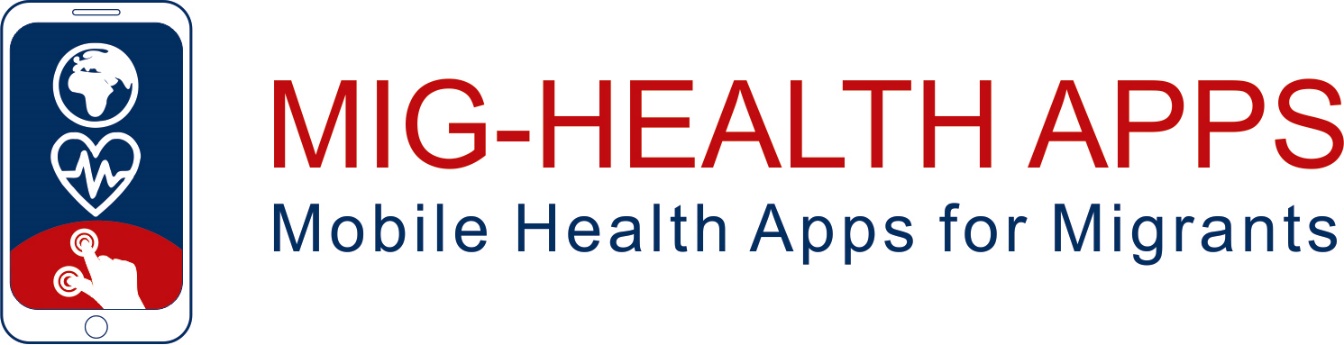 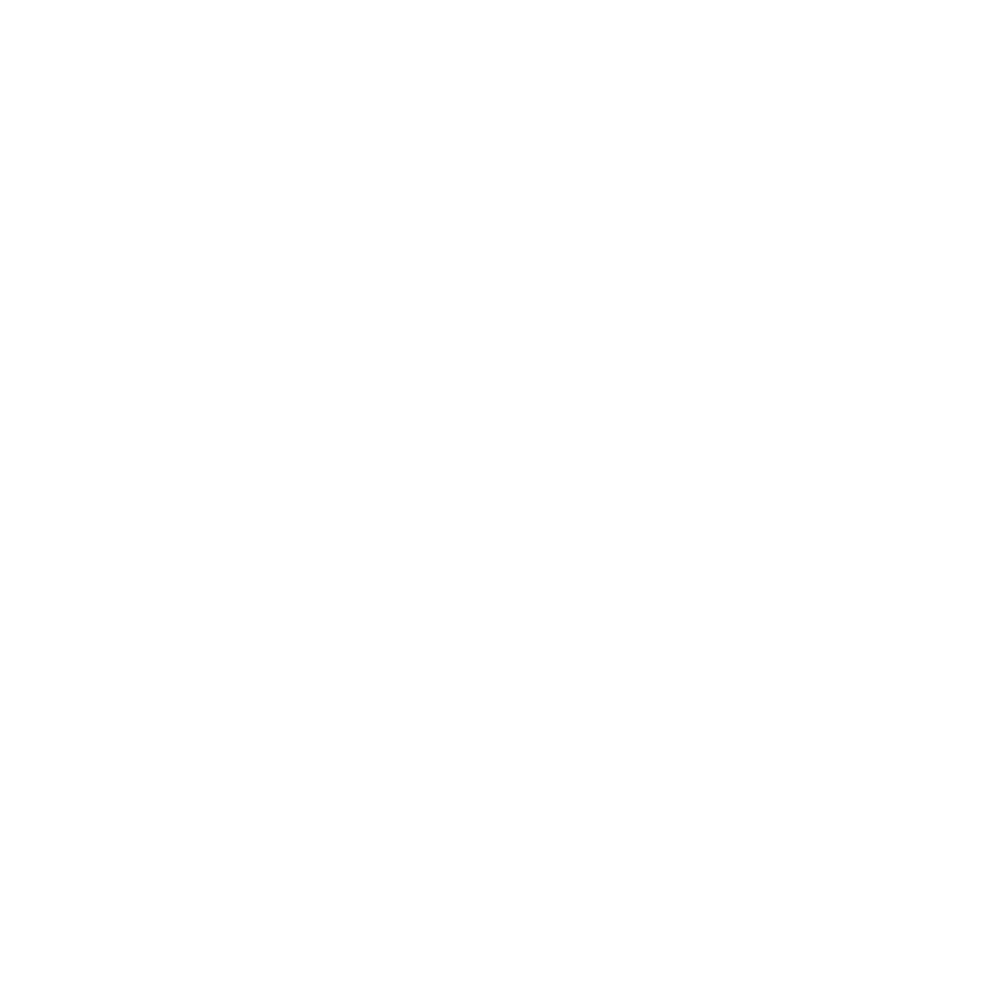 Félicitations !Vous avez terminé la session d'enseignement de ce module !
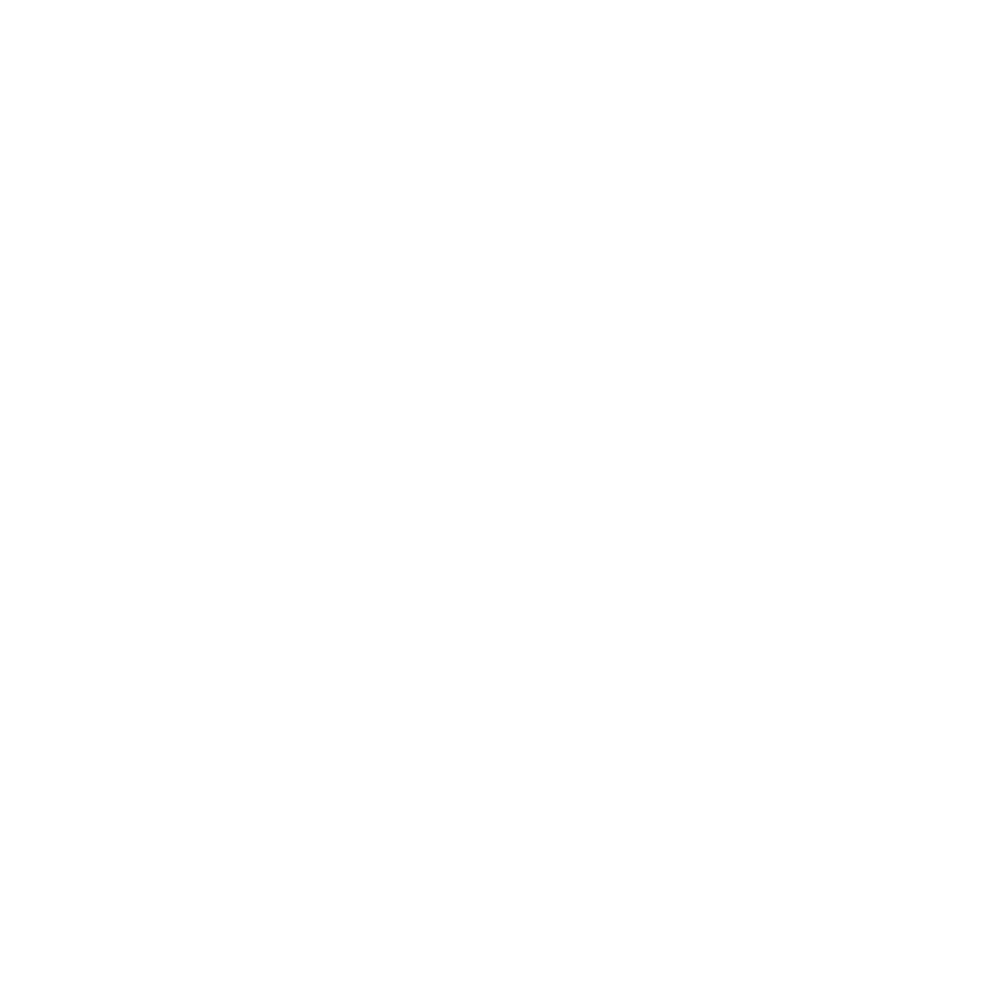 Financé par l'Union européenne. Les points de vue et opinions exprimés n'engagent que leurs auteurs et ne reflètent pas nécessairement ceux de l'Union européenne ou de l'Agence exécutive européenne pour l'éducation et la culture (EACEA). Ni l'Union européenne ni l'EACEA ne peuvent en être tenues pour responsables.
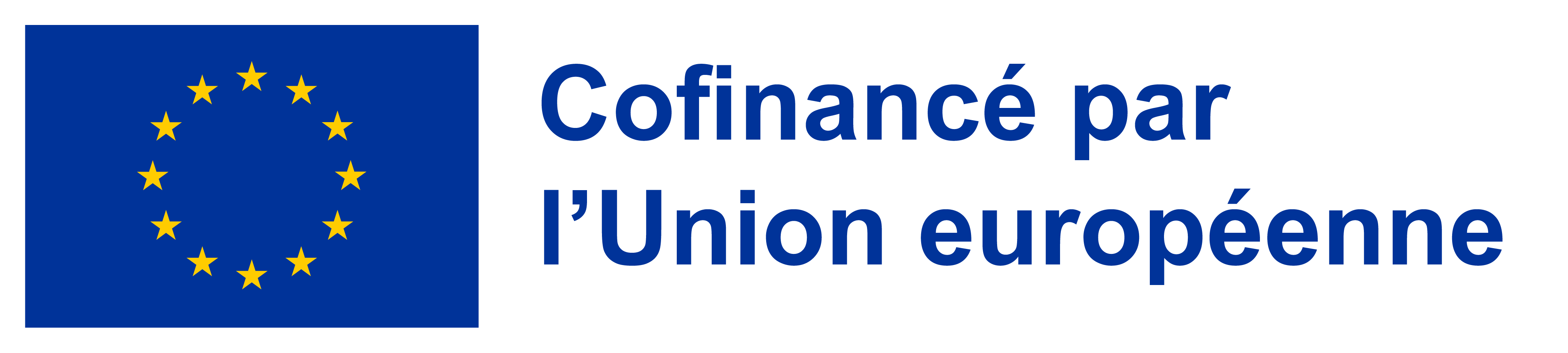